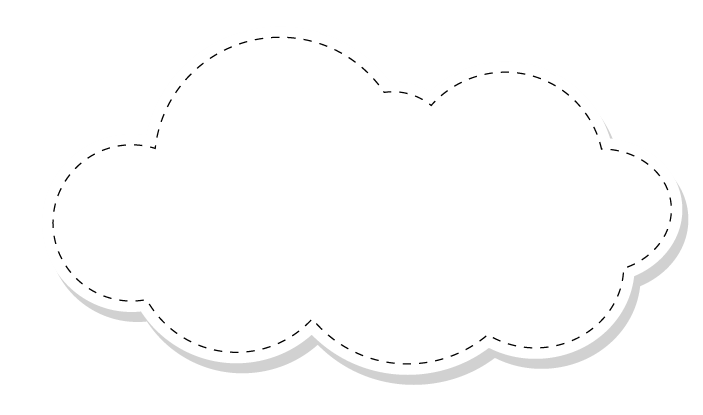 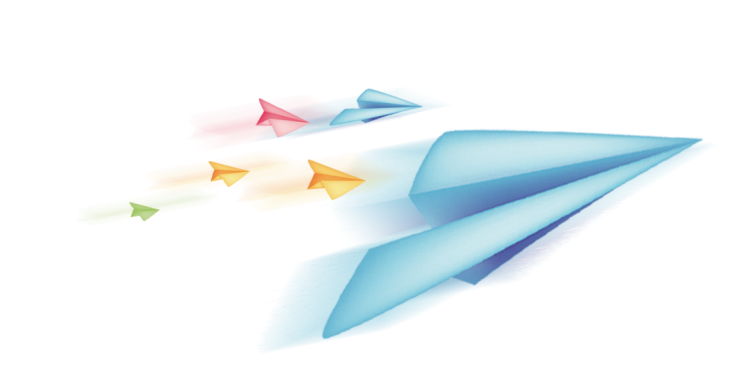 Chào mừng các em đến với 
tiết tiếng việt
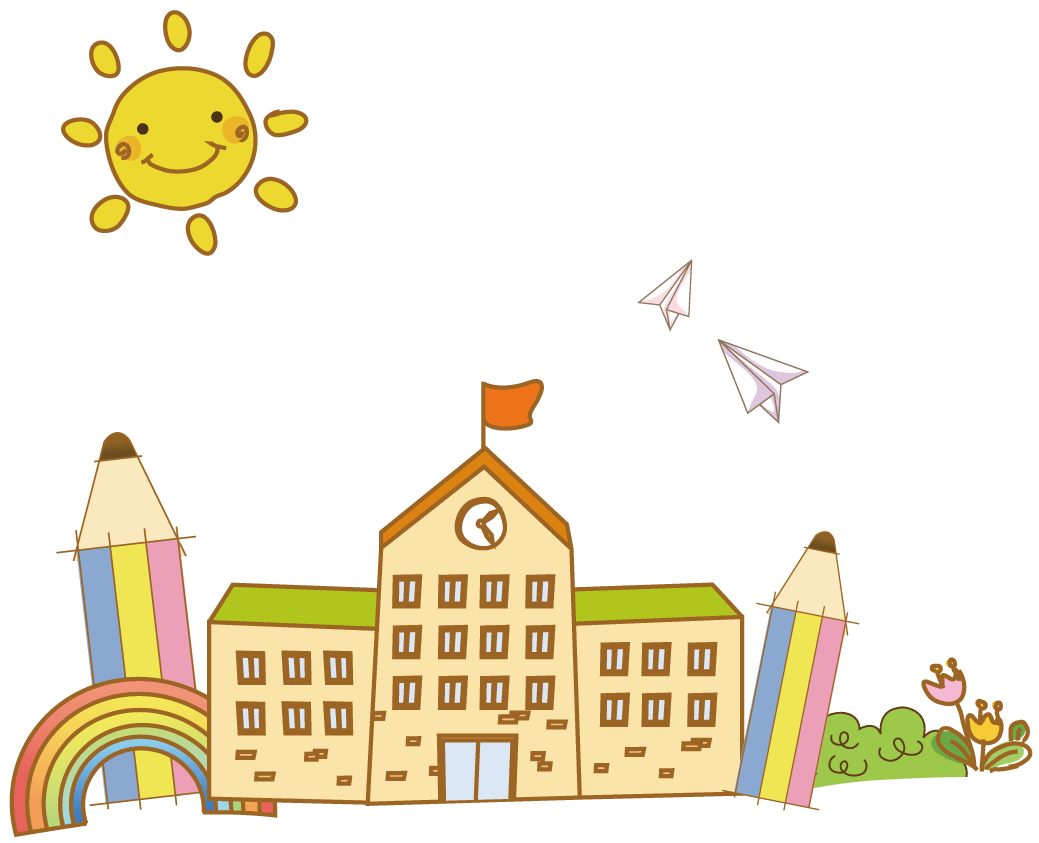 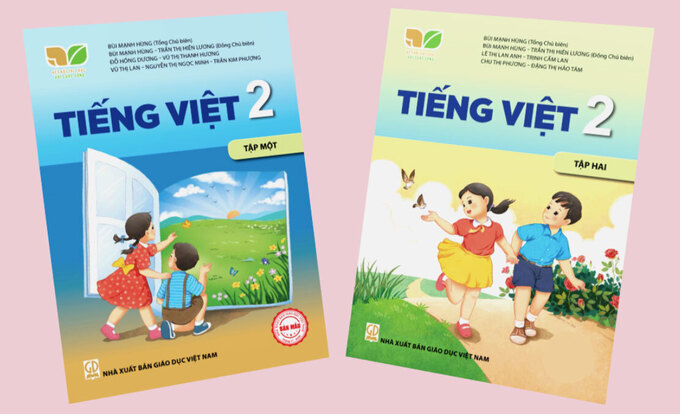 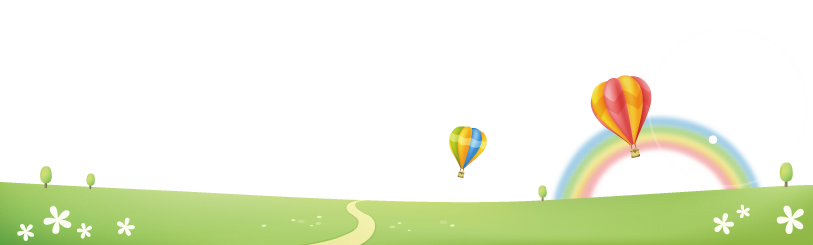 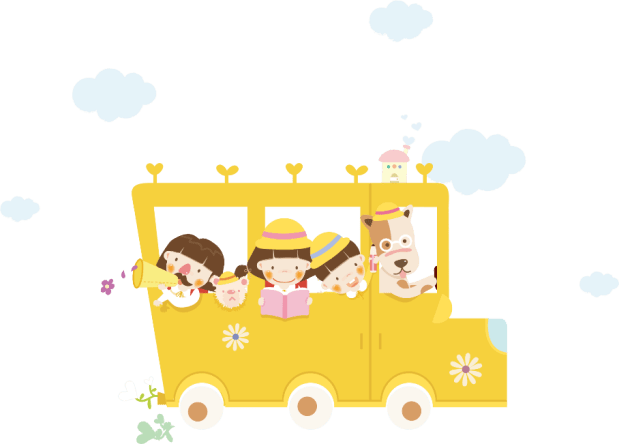 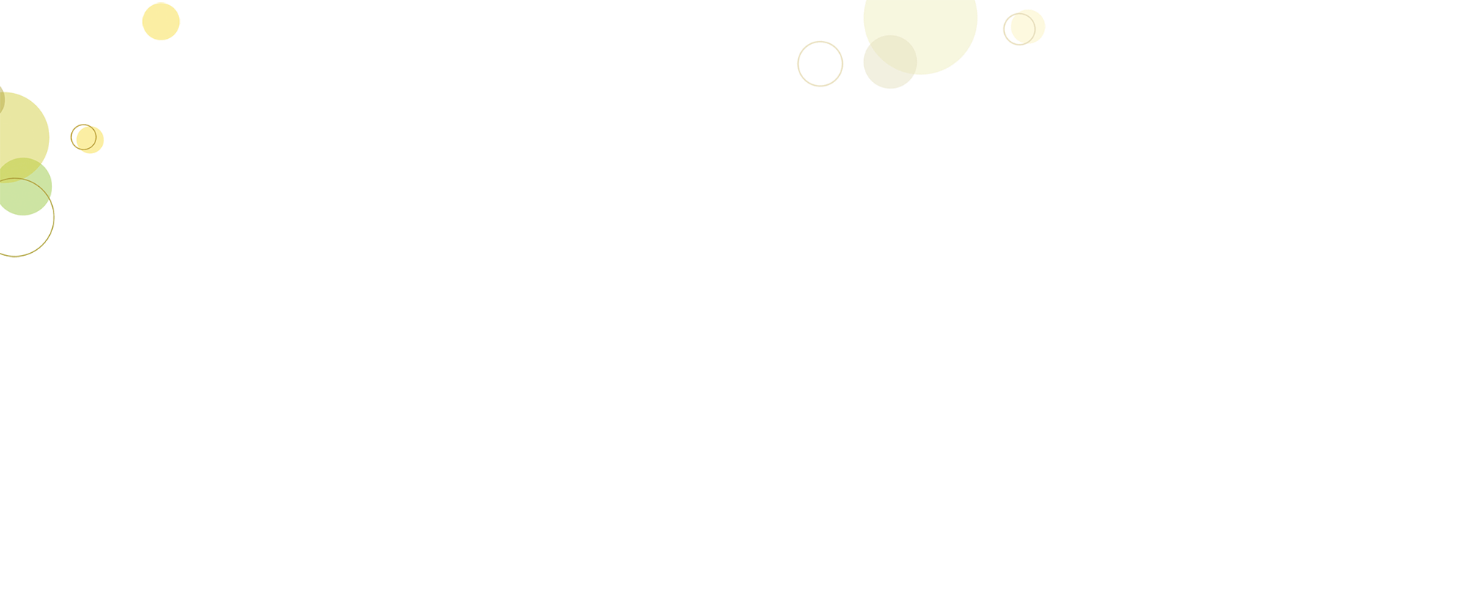 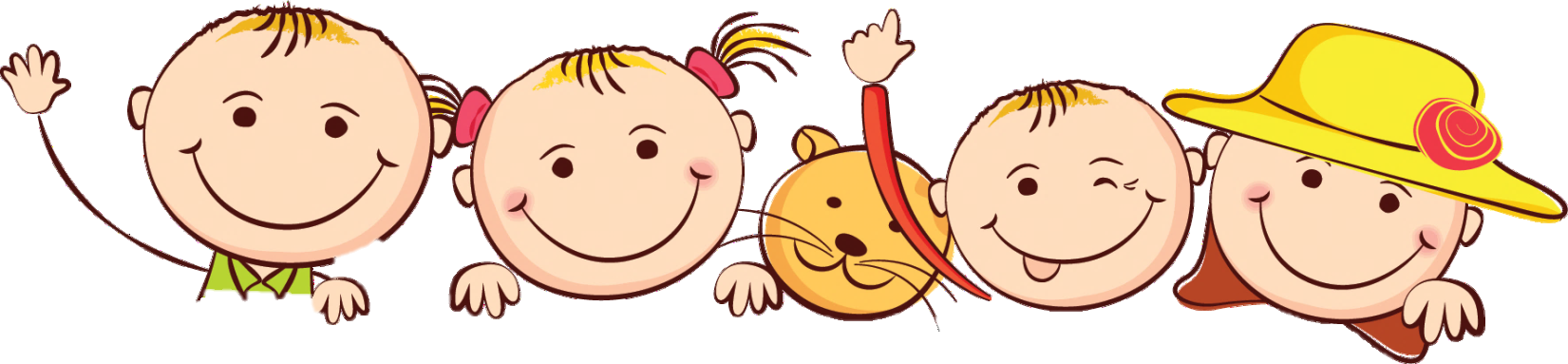 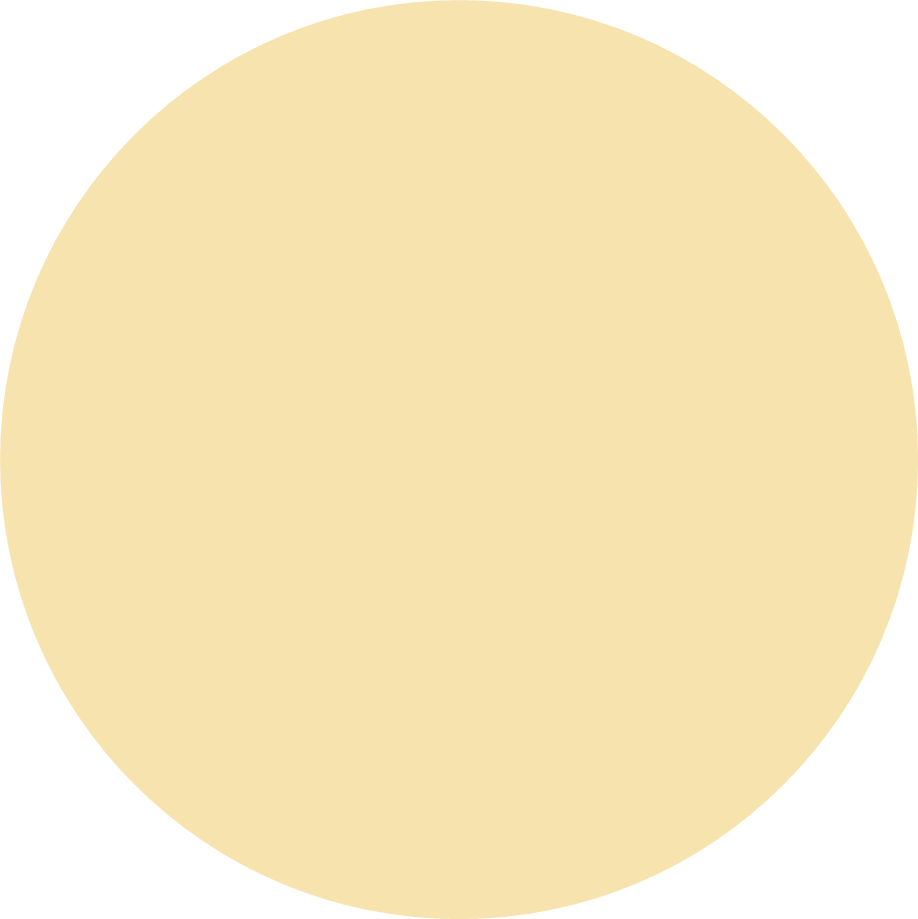 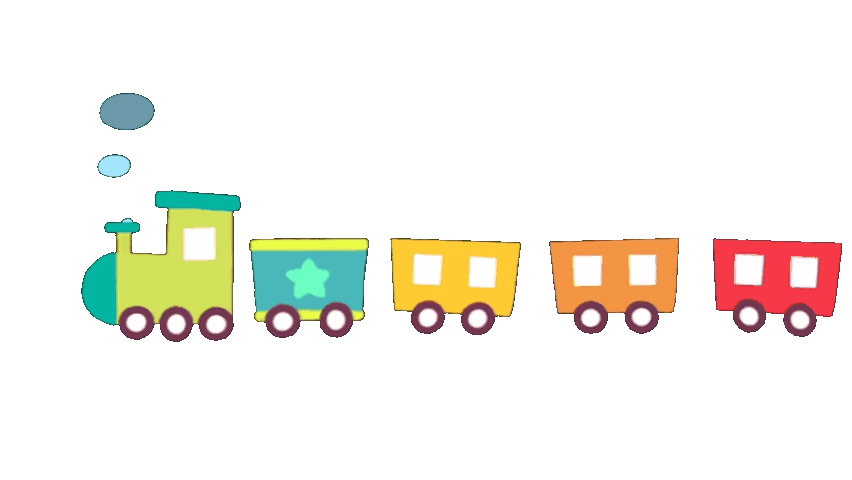 Khởi động
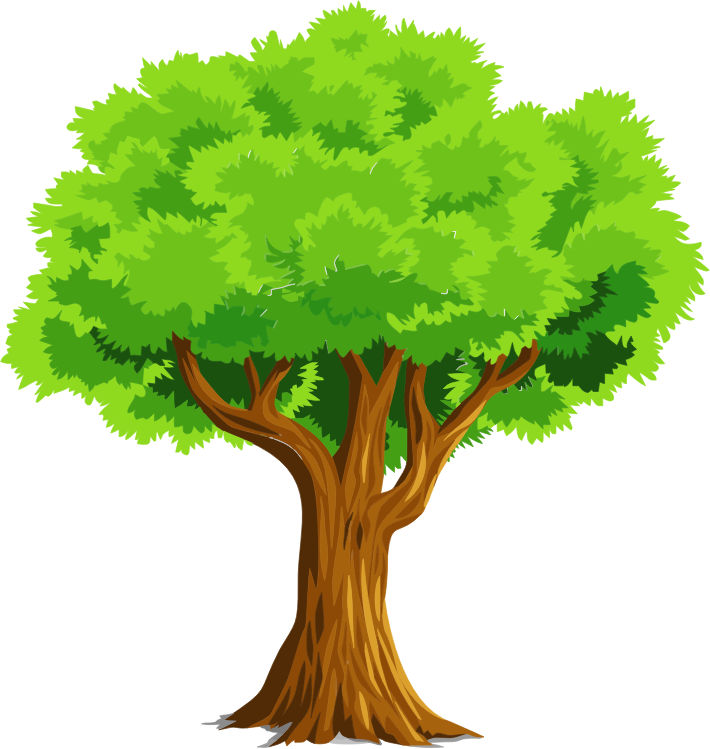 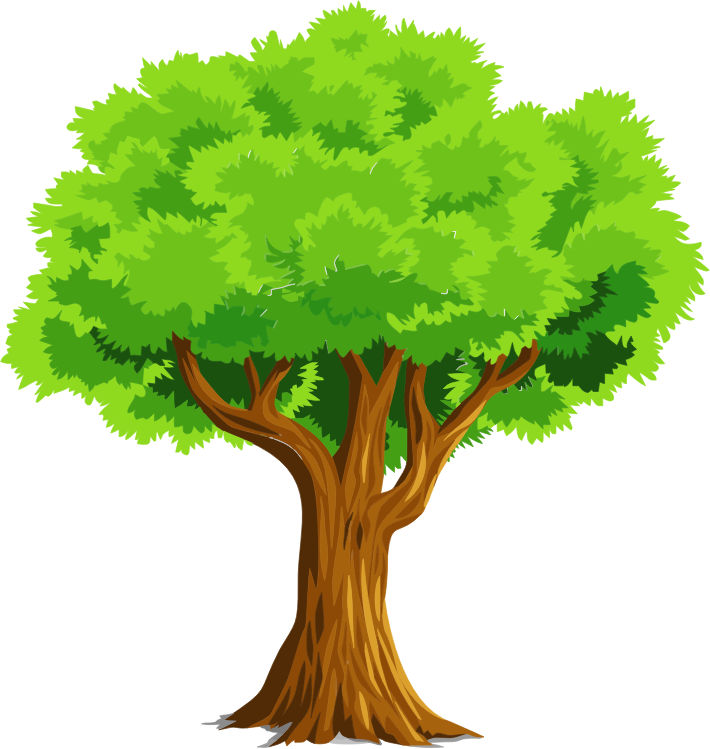 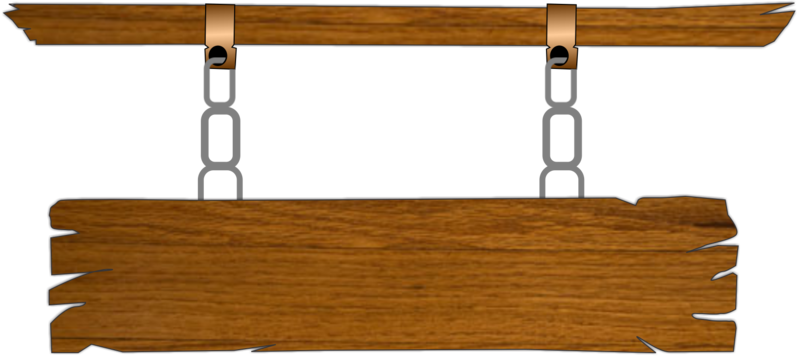 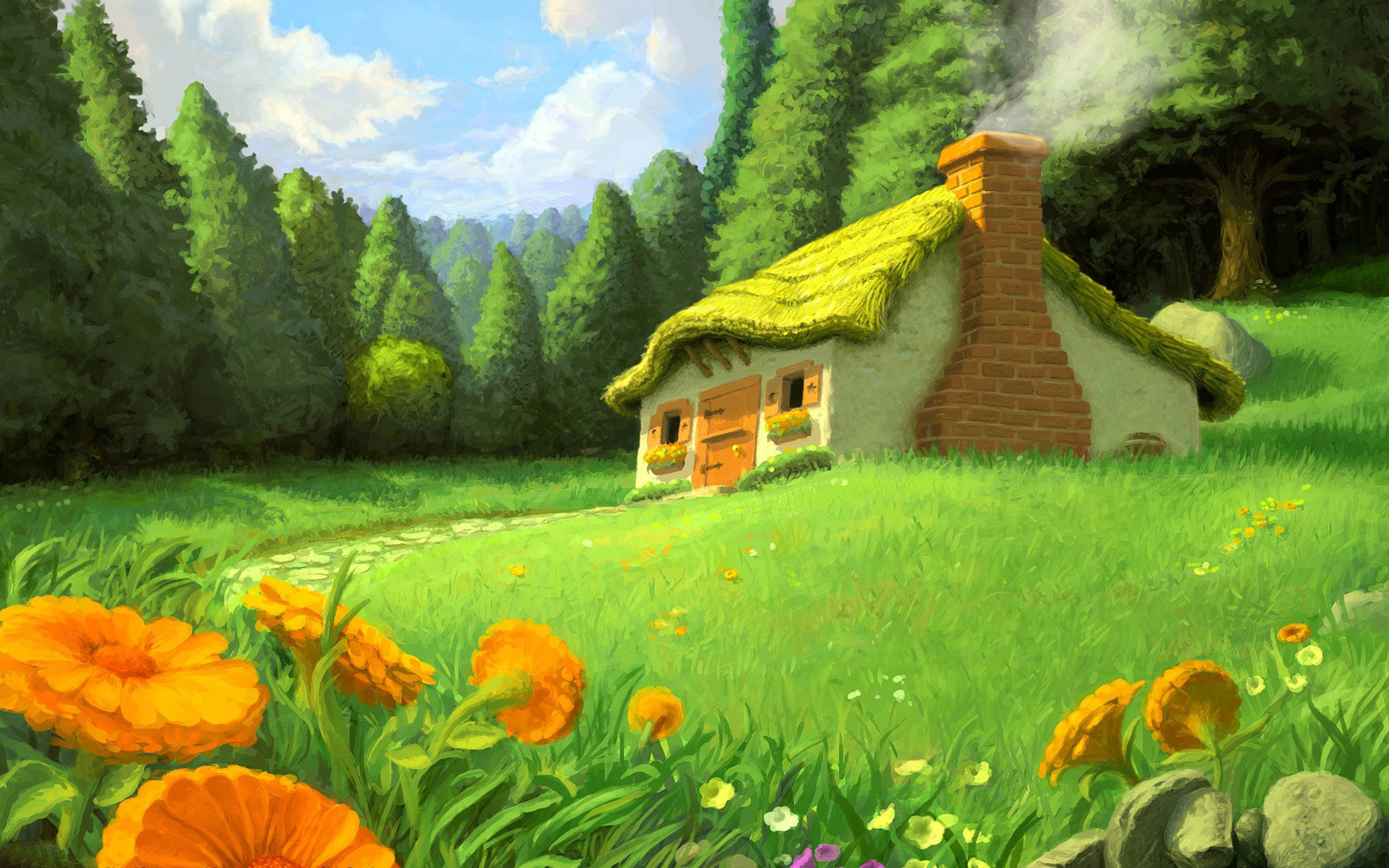 CHƠI TRỐN TÌM 
CÙNG BẠCH TUYẾT VÀ 7 CHÚ LÙN
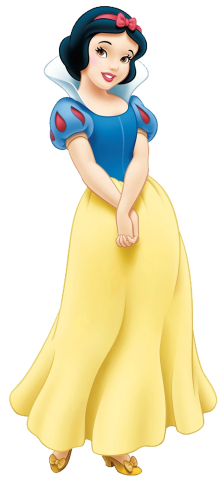 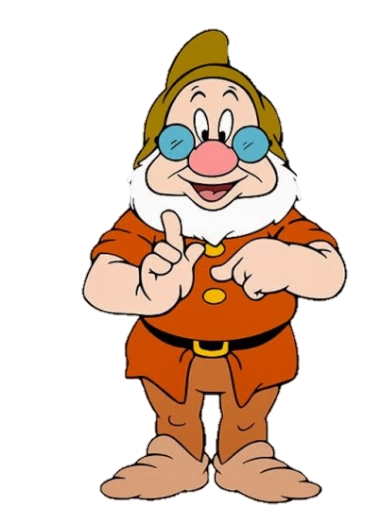 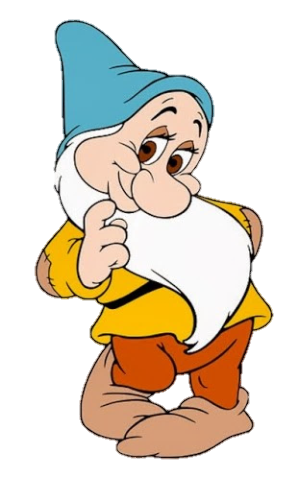 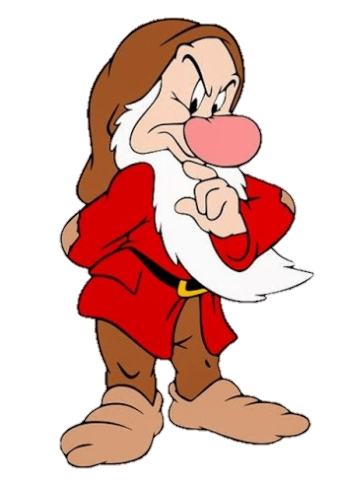 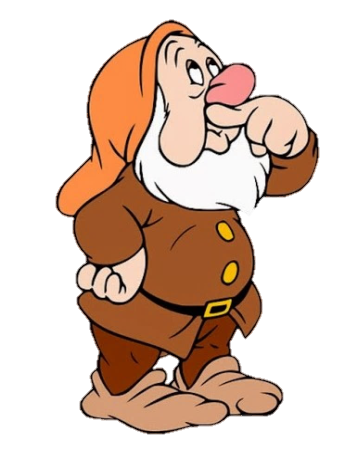 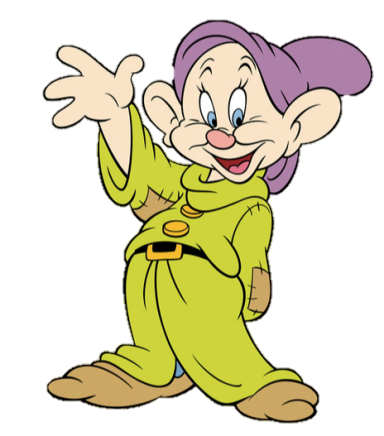 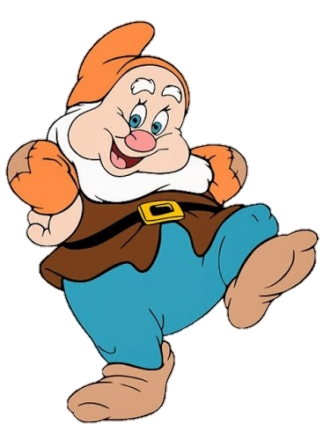 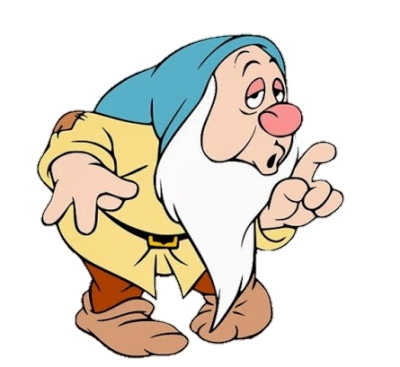 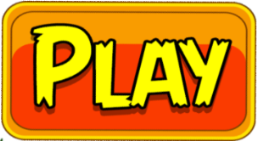 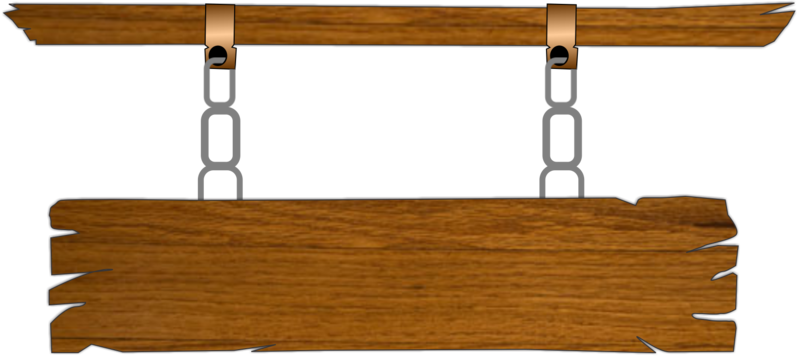 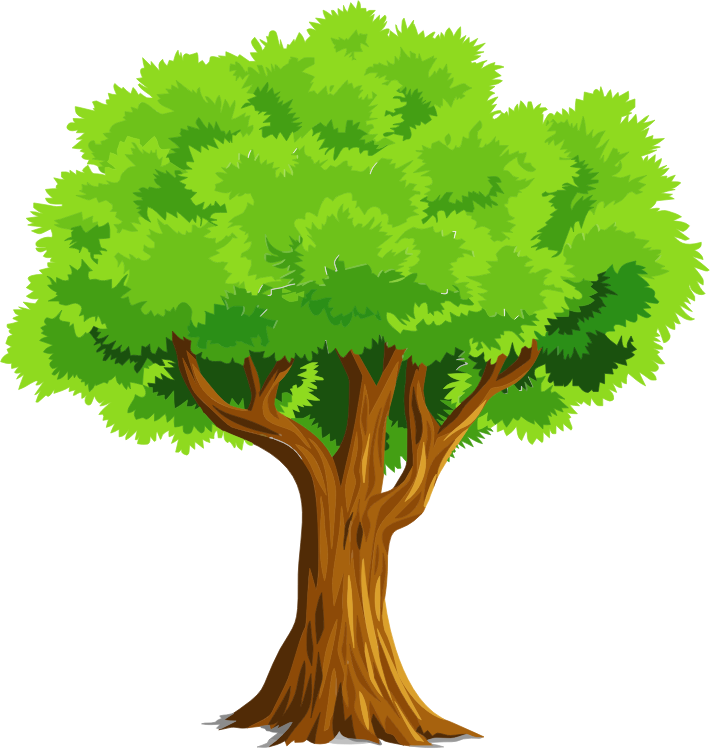 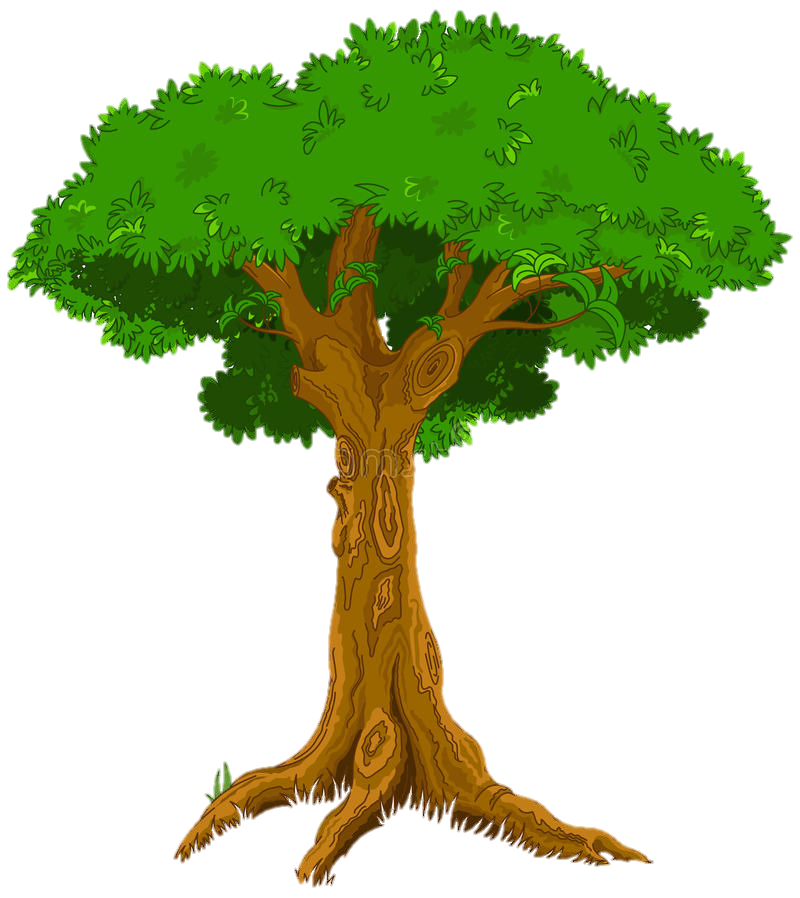 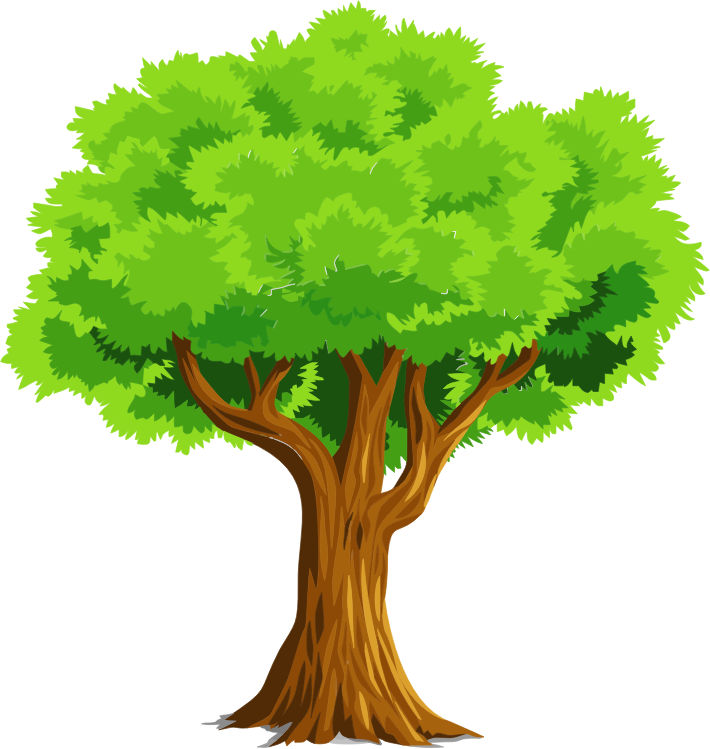 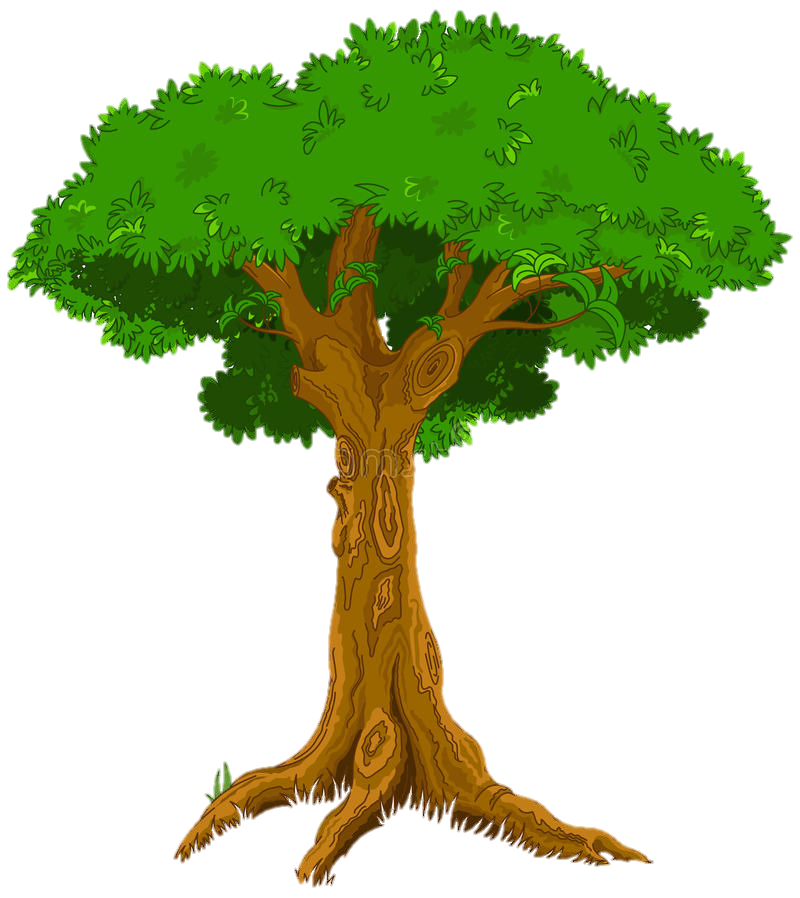 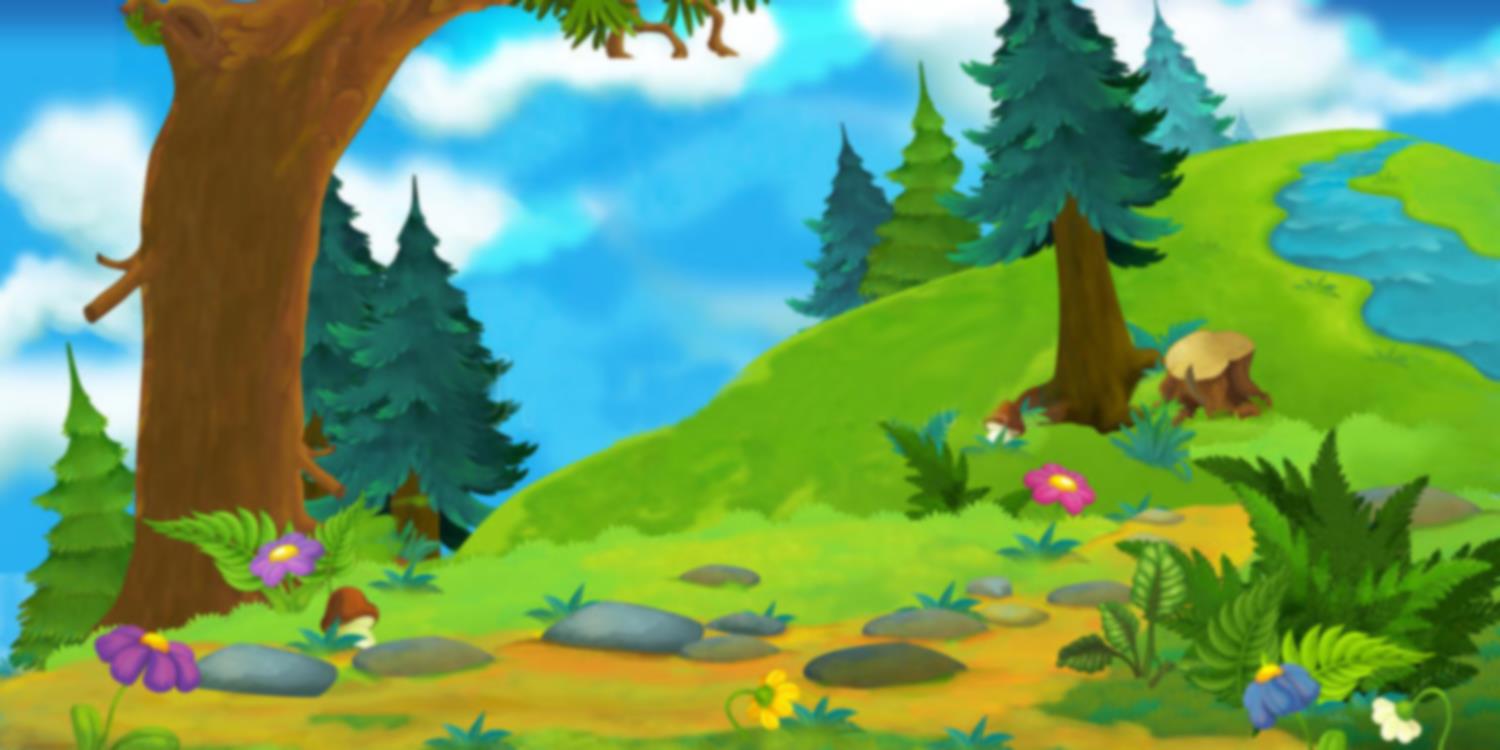 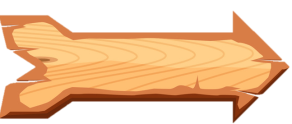 Cầu gì chỉ mọc sau mưa
Lung linh bảy sắc bắc vừa tới mây?
A. cầu mây
D. cầu vồng
B. cầu lông
C. cầu mưa
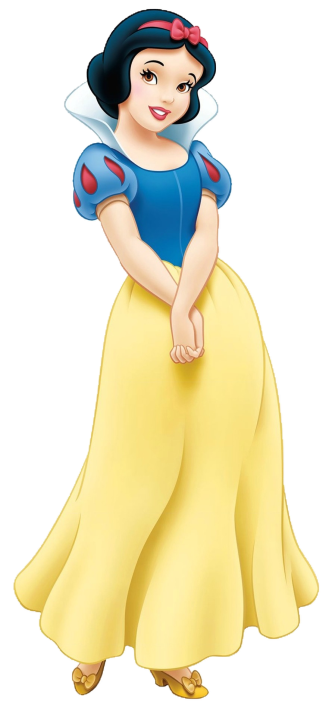 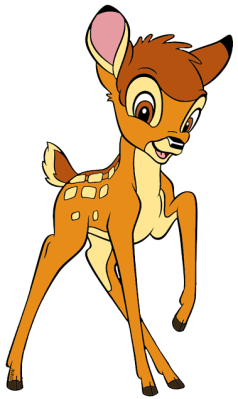 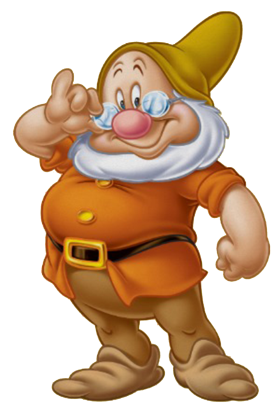 ĐÚNG RỒI
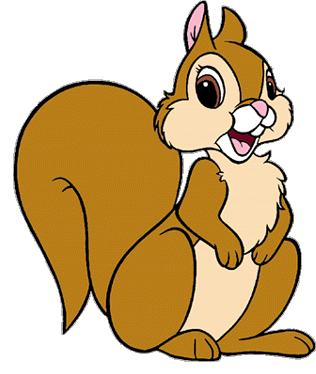 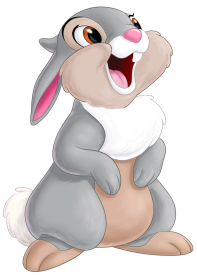 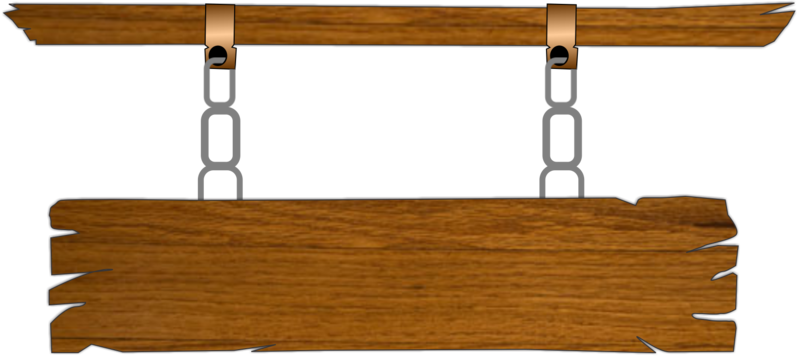 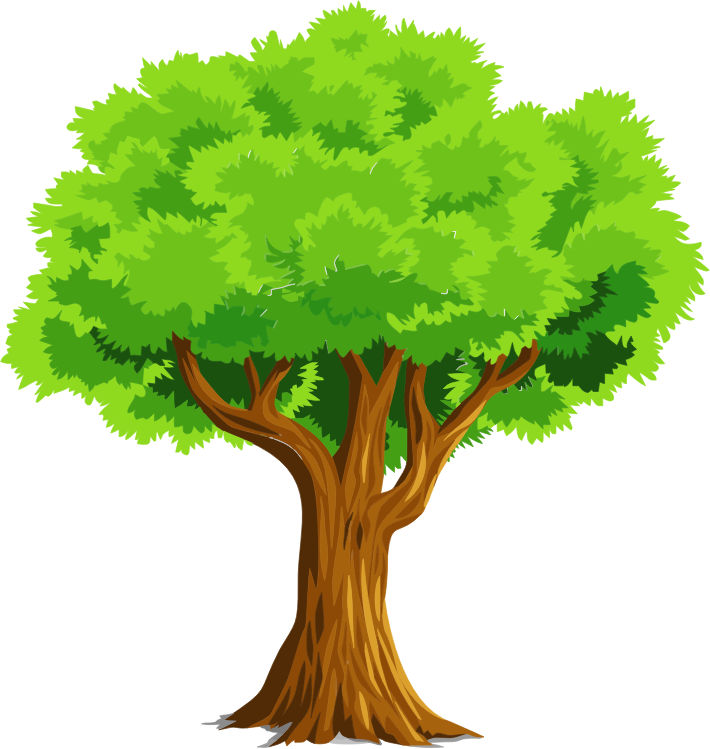 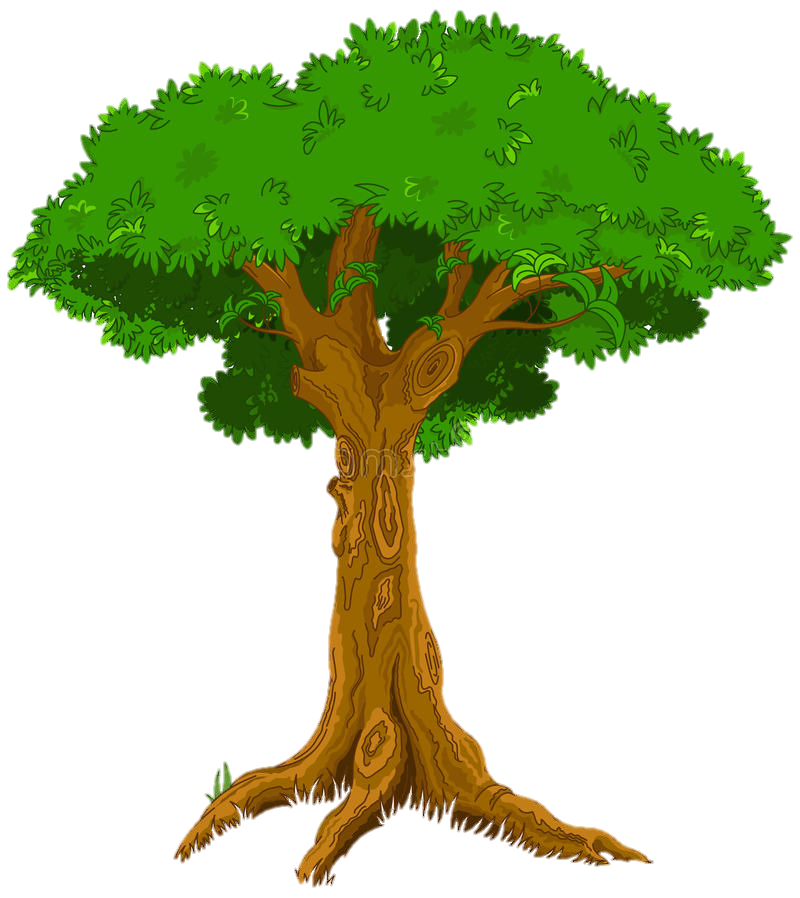 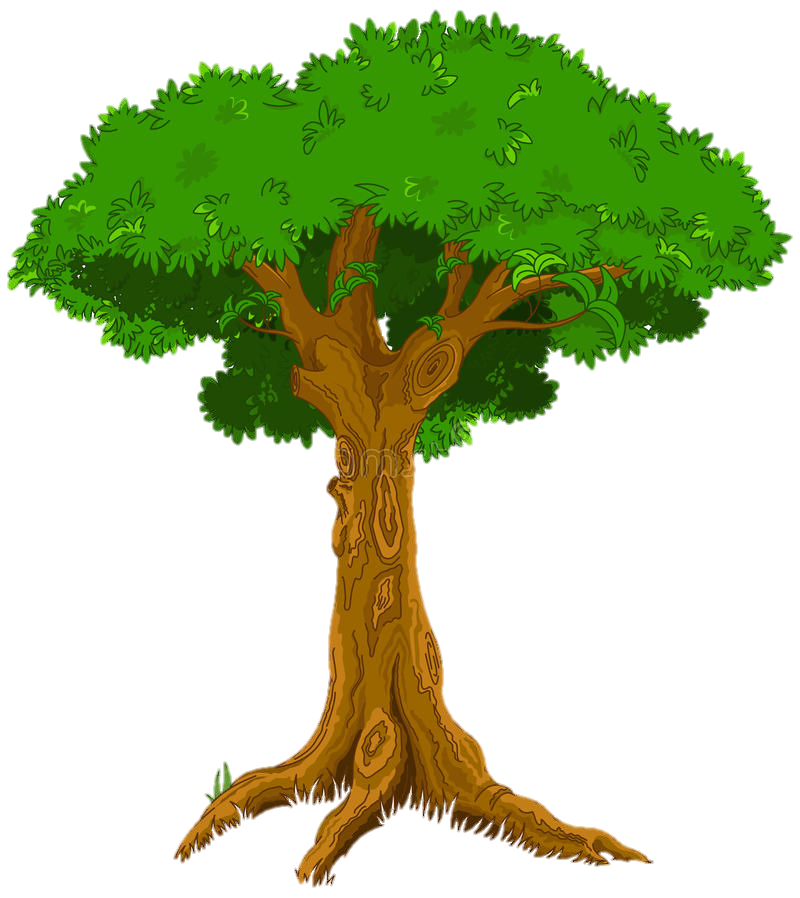 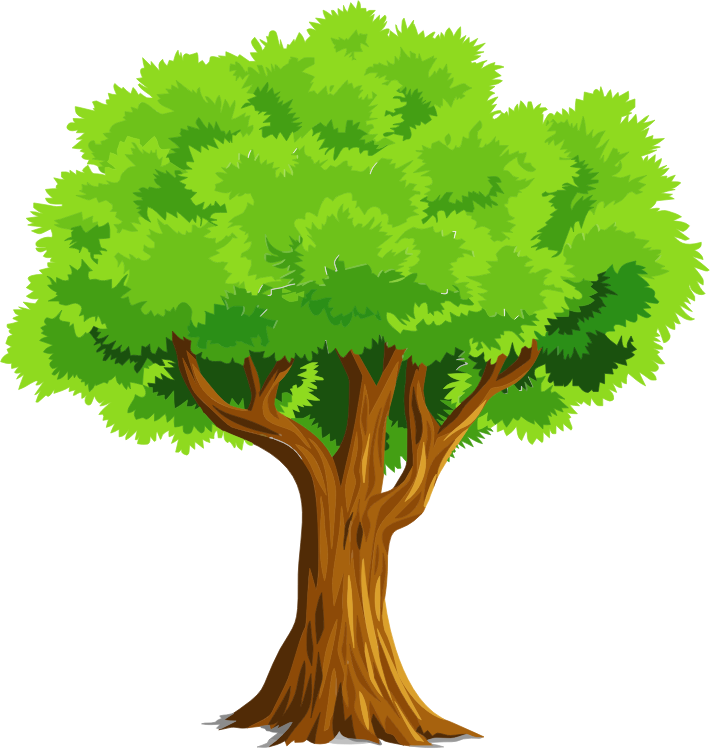 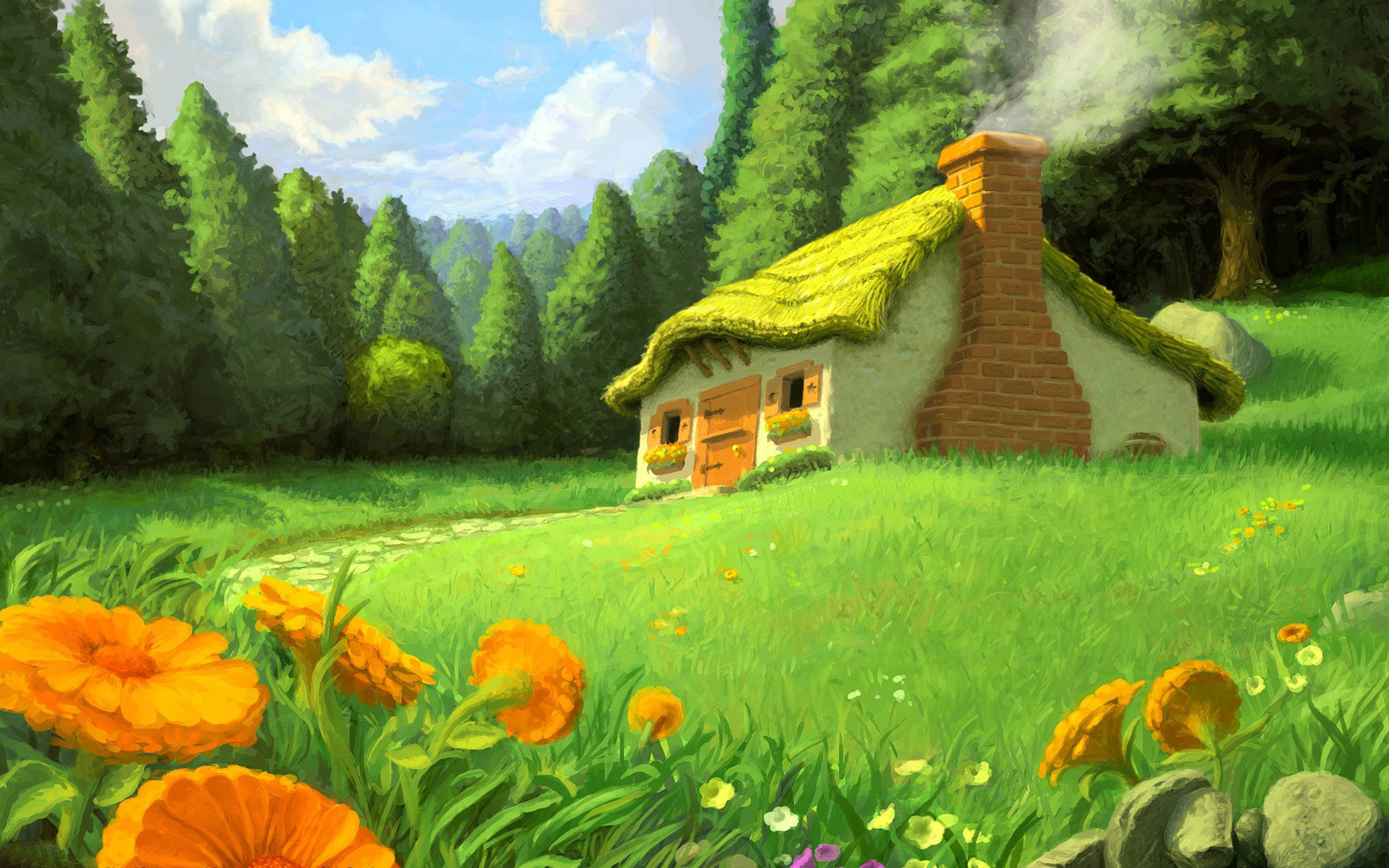 Cái gì nằm ở trong nhà, Nhìn lên mặt nó biết ngay giờ nào - Là cái gì?
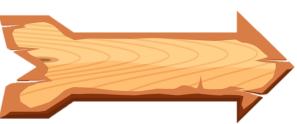 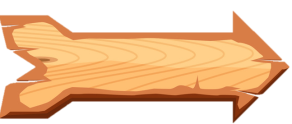 A. Cái quạt
D. Tủ lạnh
B. Đồng hồ
C. Tivi
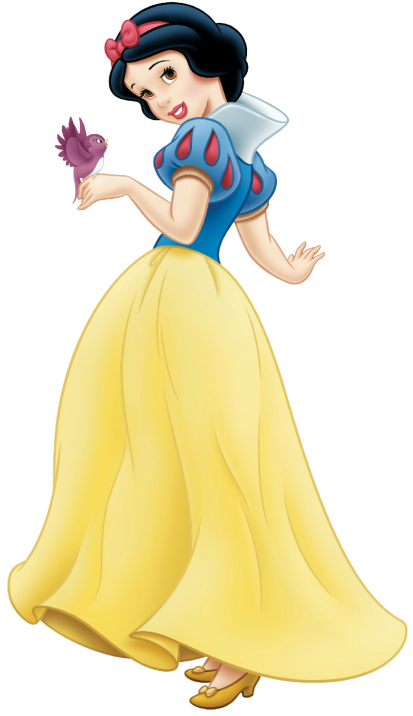 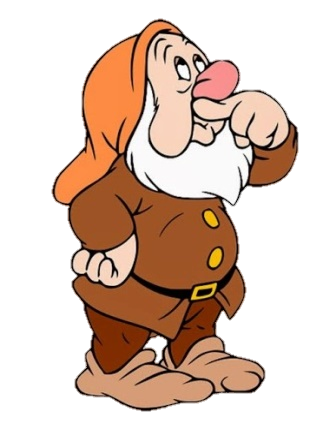 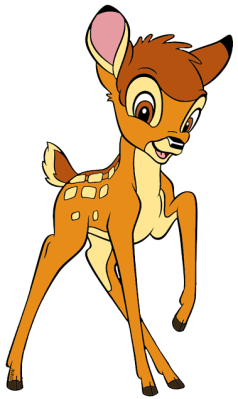 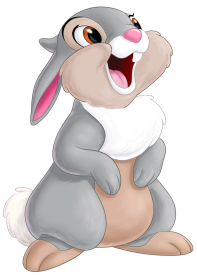 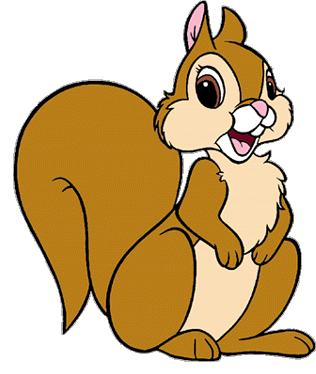 ĐÚNG RỒI
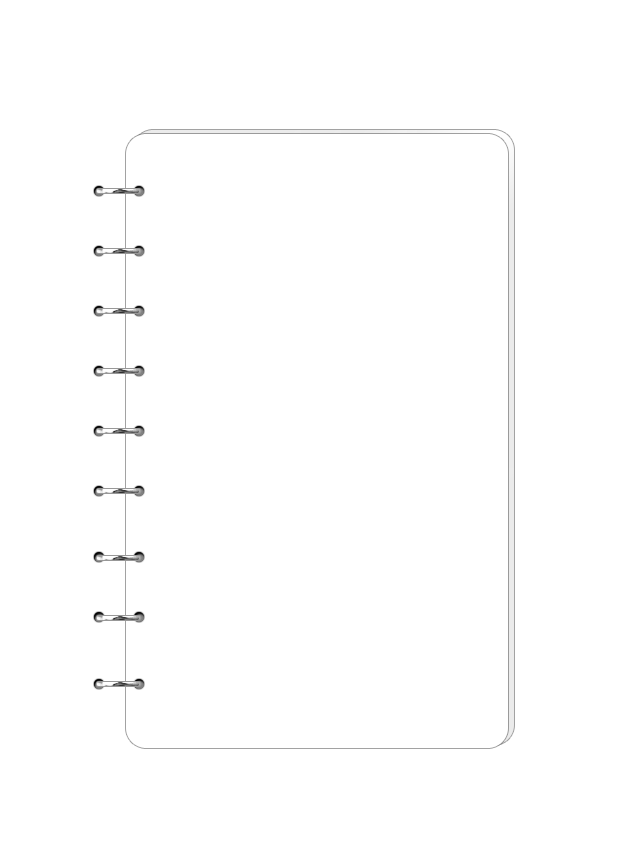 Bài 4: Làm việc thật là vui
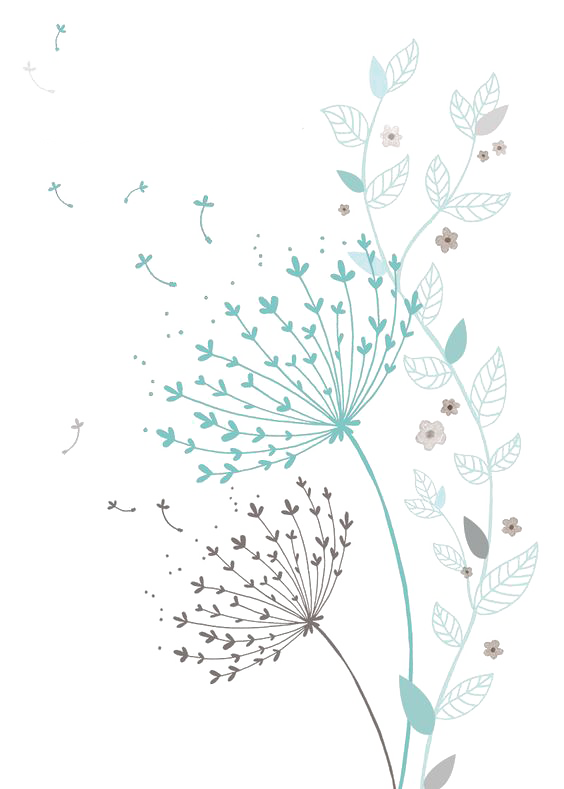 Tiết 1
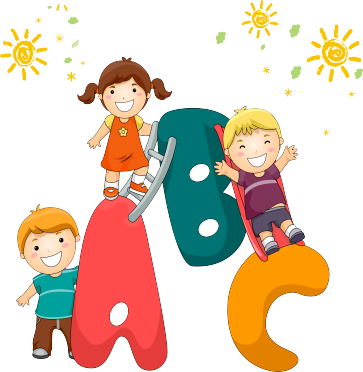 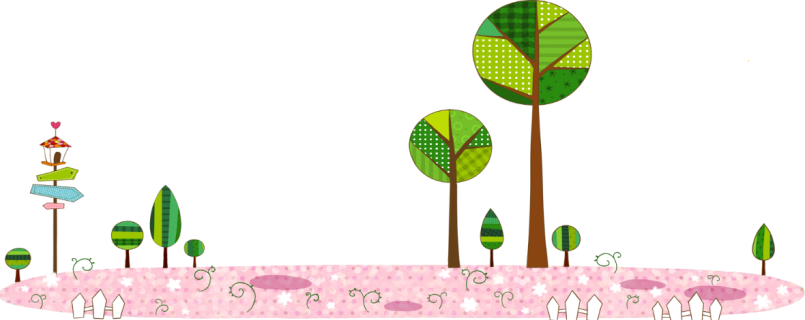 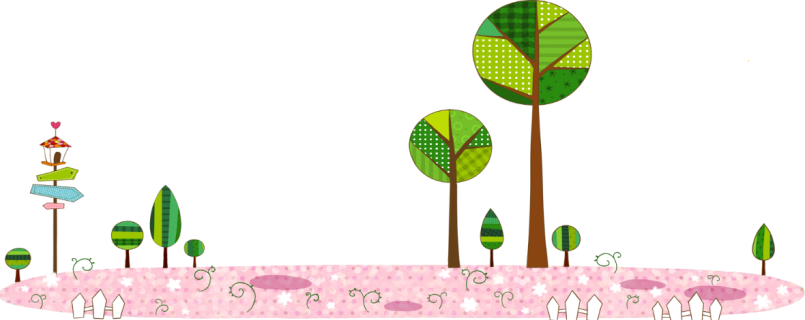 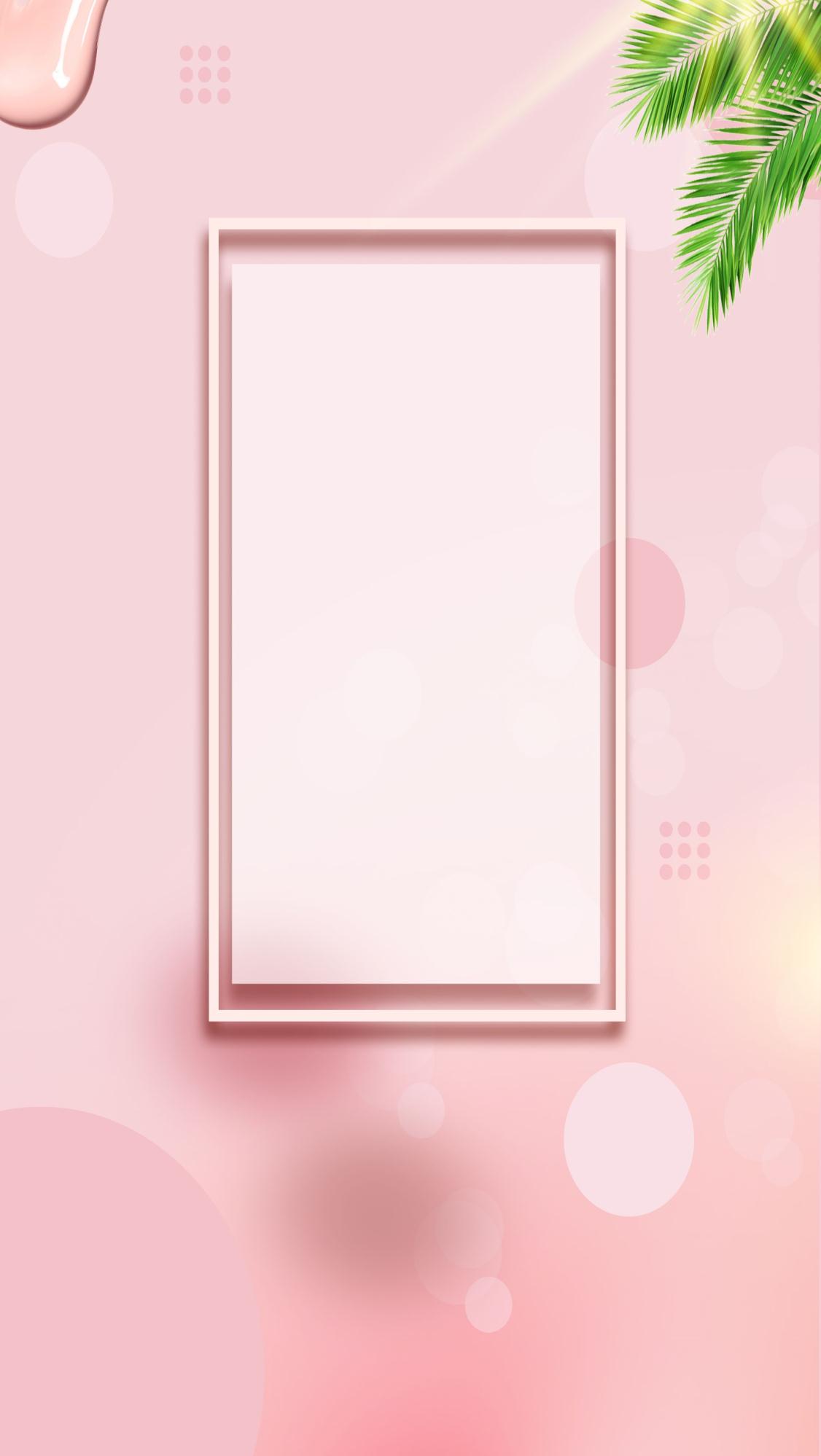 1
Đọc
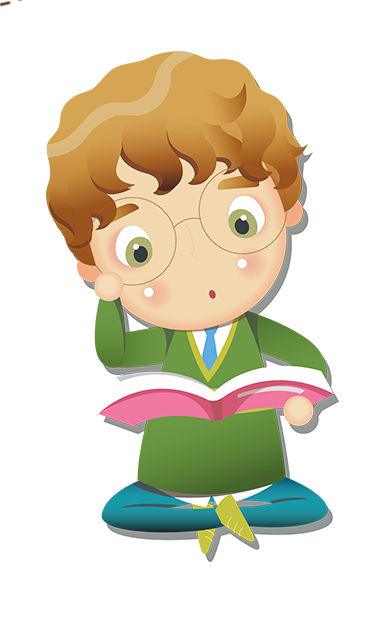 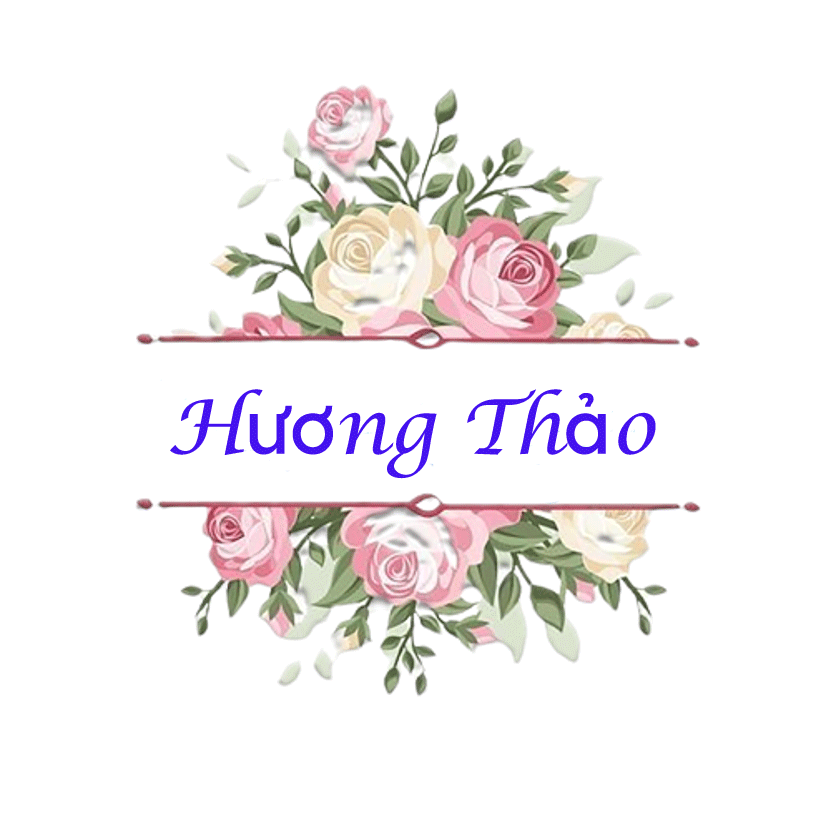 [Speaker Notes: Bài giảng thiết kế bởi: Hương Thảo - tranthao121006@gmail.com]
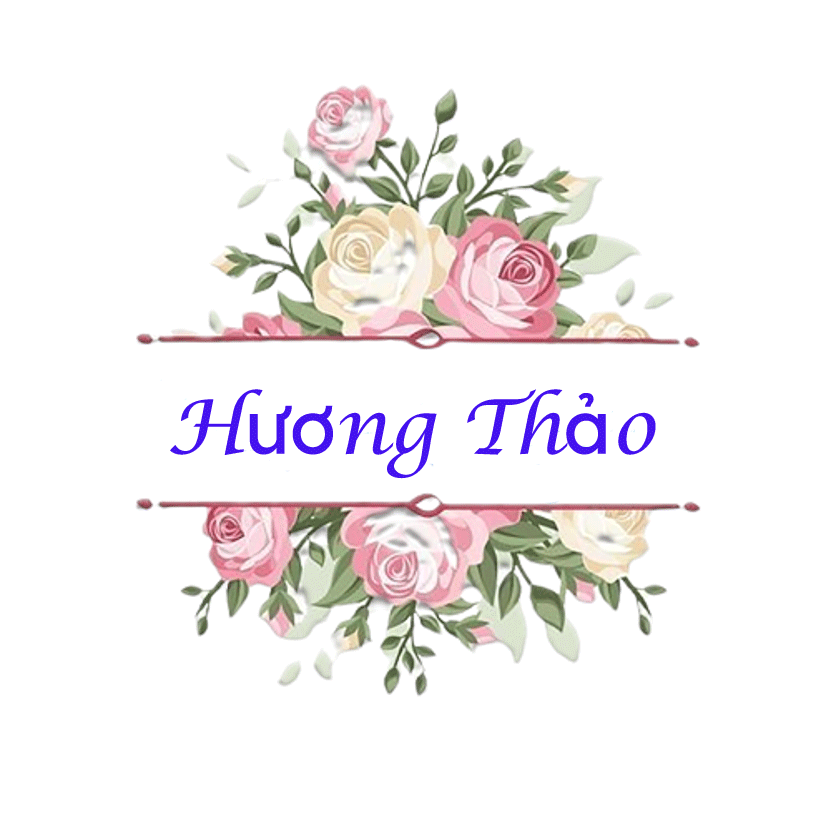 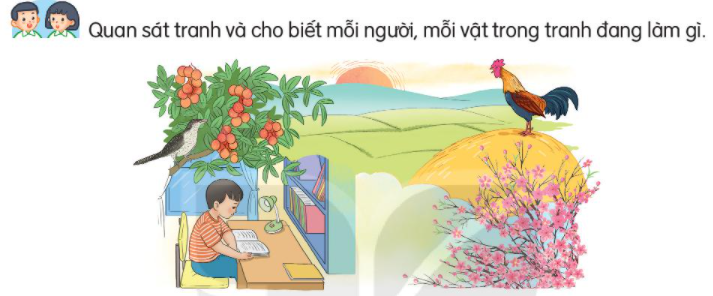 Đọc
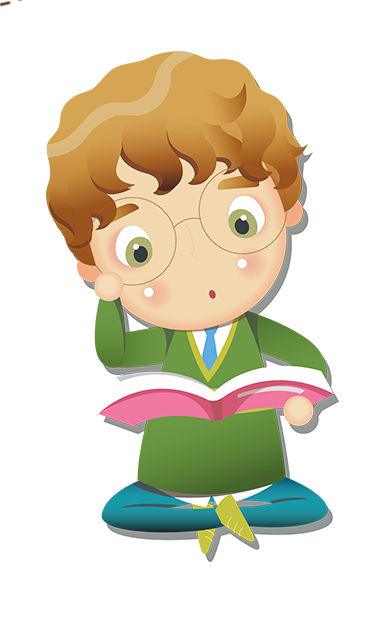 Bạn nhỏ đang học bài
Con gà trống đang gáy
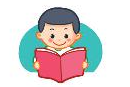 Làm việc thật là vui
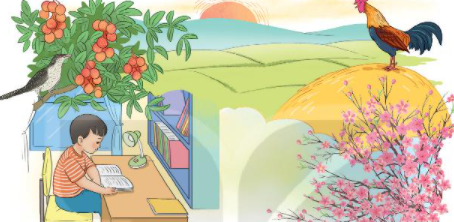 Quanh ta, mọi người đều làm việc.
   Cái đồng hồ tích tắc báo phút, báo giờ. Con gà trống gáy vang ò … ó … o, báo cho mọi người biết trời sắp sáng, mau mau thức dậy. Con tu hú kêu tu hú, tu hú. Thế là sắp đến mùa vải chín. Chim bắt sâu, bảo vệ mùa màng. Cành đào nở hoa cho sắc xuân thêm rực rỡ, ngày xuân thêm tưng bừng. Chim cú mèo chập chững đứng trong hốc cây rúc cú cú cũng làm việc có ích cho đồng ruộng. 
   Như mọi vật, mọi người, bé cũng làm việc. Bé làm bài, bé đi học, bé quét nhà, nhặt rau, chơi với em đỡ mẹ. Bé luôn luôn bận rộn, mà lúc nào cũng vui.
Theo TÔ HOÀI
ĐỌC
2
[Speaker Notes: Bài giảng thiết kế bởi: Hương Thảo - tranthao121006@gmail.com]
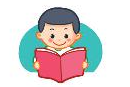 Làm việc thật là vui
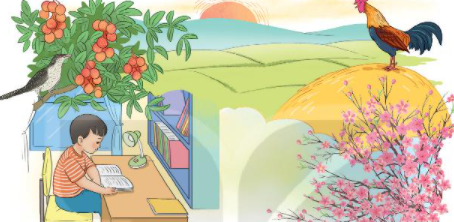 Quanh ta, mọi người đều làm việc.
   Cái đồng hồ tích tắc báo phút, báo giờ. Con gà trống gáy vang ò … ó … o, báo cho mọi người biết trời sắp sáng, mau mau thức dậy. Con tu hú kêu tu hú, tu hú. Thế là sắp đến mùa vải chín. Chim bắt sâu, bảo vệ mùa màng. Cành đào nở hoa cho sắc xuân thêm rực rỡ, ngày xuân thêm tưng bừng. Chim cú mèo chập chững đứng trong hốc cây rúc cú cú cũng làm việc có ích cho đồng ruộng. 
   Như mọi vật, mọi người, bé cũng làm việc. Bé làm bài, bé đi học, bé quét nhà, nhặt rau, chơi với em đỡ mẹ. Bé luôn luôn bận rộn, mà lúc nào cũng vui.
Theo TÔ HOÀI
ĐỌC
2
Đọc nối tiếp câu
[Speaker Notes: Bài giảng thiết kế bởi: Hương Thảo - tranthao121006@gmail.com]
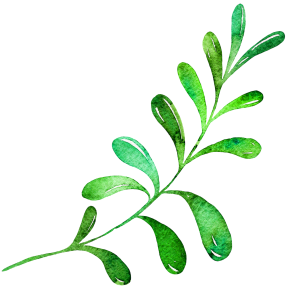 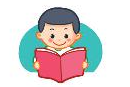 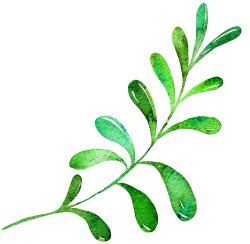 Rúc
Kêu lên một hồi dài
GIẢI NGHĨA TỪ
Sắc xuân
Cảnh vật, màu sắc của mùa xuân.
Tưng bừng
(quang cảnh, không khí) nhộn nhịp, tươi vui
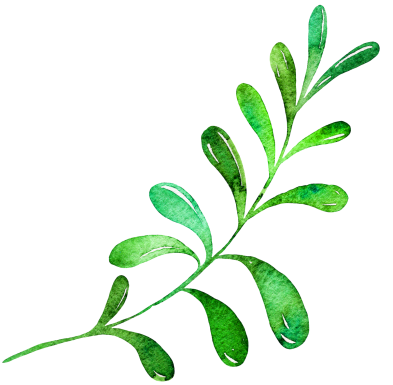 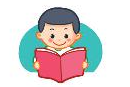 Làm việc thật là vui
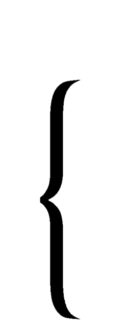 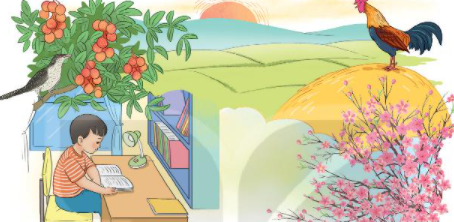 Quanh ta, mọi người đều làm việc.
   Cái đồng hồ tích tắc báo phút, báo giờ. Con gà trống gáy vang ò … ó … o, báo cho mọi người biết trời sắp sáng, mau mau thức dậy. Con tu hú kêu tu hú, tu hú. Thế là sắp đến mùa vải chín. Chim bắt sâu, bảo vệ mùa màng. Cành đào nở hoa cho sắc xuân thêm rực rỡ, ngày xuân thêm tưng bừng. Chim cú mèo chập chững đứng trong hốc cây rúc cú cú cũng làm việc có ích cho đồng ruộng. 
   Như mọi vật, mọi người, bé cũng làm việc. Bé làm bài, bé đi học, bé quét nhà, nhặt rau, chơi với em đỡ mẹ. Bé luôn luôn bận rộn, mà lúc nào cũng vui.
Theo TÔ HOÀI
1
ĐỌC
2
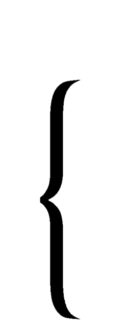 2
Đọc đoạn nối tiếp
[Speaker Notes: Bài giảng thiết kế bởi: Hương Thảo - tranthao121006@gmail.com]
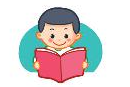 Làm việc thật là vui
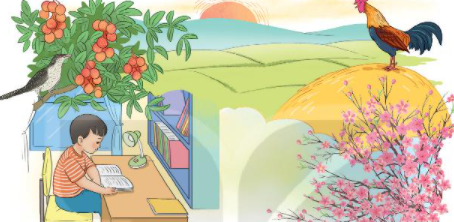 Quanh ta, mọi người đều làm việc.
   Cái đồng hồ tích tắc báo phút, báo giờ. Con gà trống gáy vang ò … ó … o, báo cho mọi người biết trời sắp sáng, mau mau thức dậy. Con tu hú kêu tu hú, tu hú. Thế là sắp đến mùa vải chín. Chim bắt sâu, bảo vệ mùa màng. Cành đào nở hoa cho sắc xuân thêm rực rỡ, ngày xuân thêm tưng bừng. Chim cú mèo chập chững đứng trong hốc cây rúc cú cú cũng làm việc có ích cho đồng ruộng. 
   Như mọi vật, mọi người, bé cũng làm việc. Bé làm bài, bé đi học, bé quét nhà, nhặt rau, chơi với em đỡ mẹ. Bé luôn luôn bận rộn, mà lúc nào cũng vui.
Theo TÔ HOÀI
ĐỌC
2
Đọc toàn bài
[Speaker Notes: Bài giảng thiết kế bởi: Hương Thảo - tranthao121006@gmail.com]
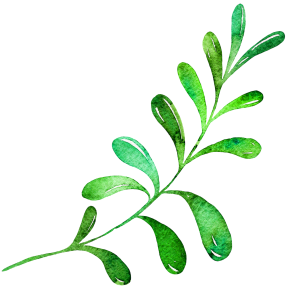 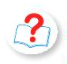 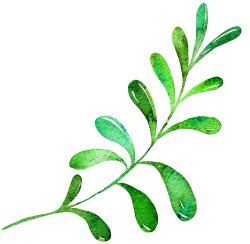 Những con vật  nào được nói đến trong bài?
Con gà, con tu hú, con chim, chim cú mèo
2. Đóng vai một con vật trong bài để nói về công việc của mình
Trả lời câu hỏi
Con gà trống gọi mọi người thức dậy, tu hú kêu báo mùa vải chín, chim bắt sâu, bảo vệ mùa màng.
3. Kể tên những việc bạn nhỏ đã làm trong bài?
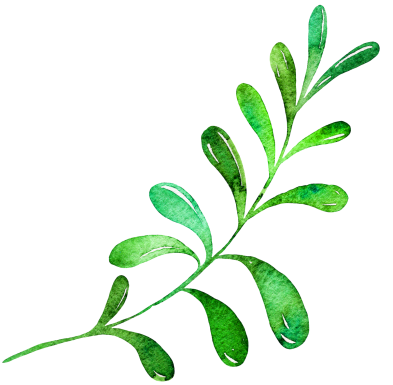 Bé làm bài, bé đi học, bé quét nhà, nhặt rau, chơi với em đỡ mẹ.
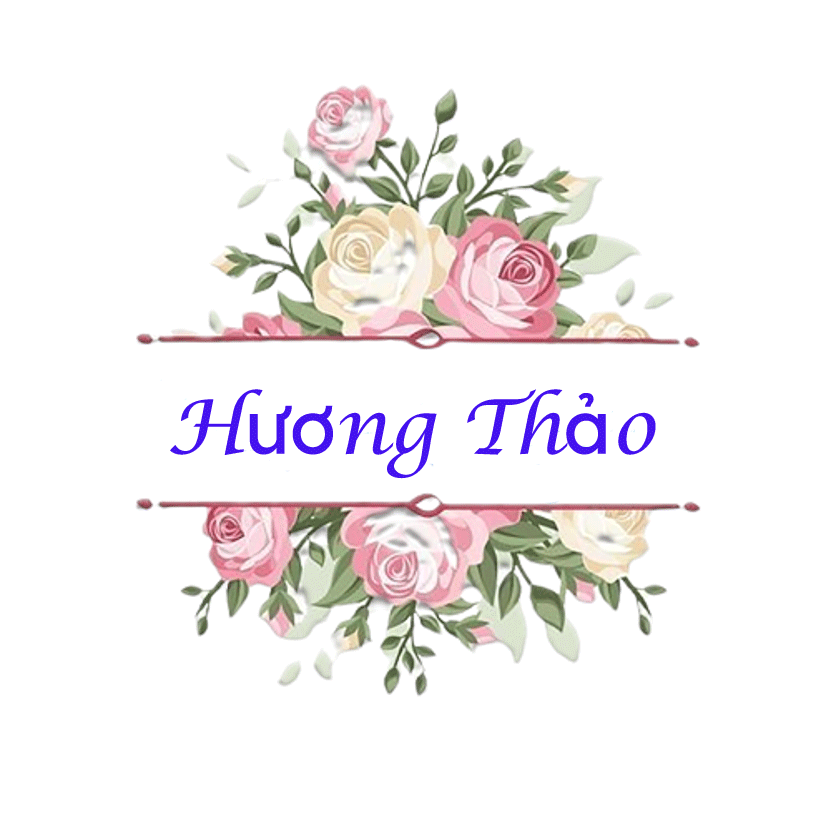 4. Theo em mọi người, mọi vật làm việc như thế nào?
[Speaker Notes: Bài giảng được thiết kế bởi: Phạm Duyên]
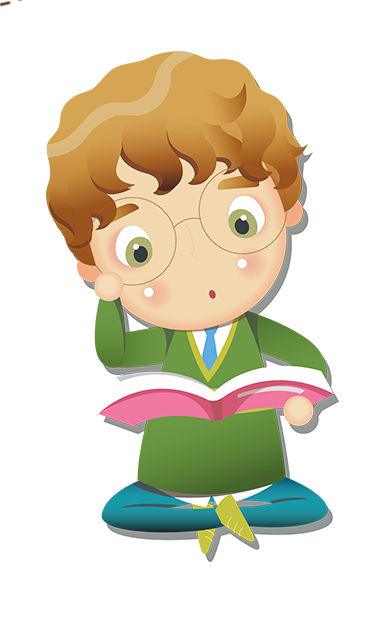 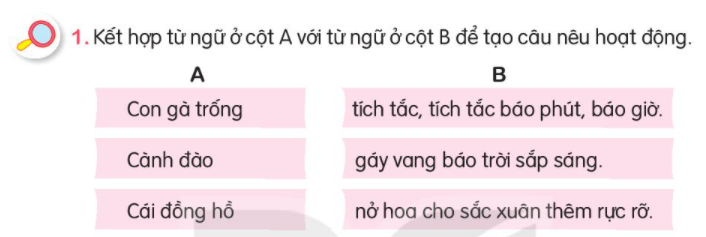 2. Đặt một câu nêu hoạt động ở trường em?
Tiết 2
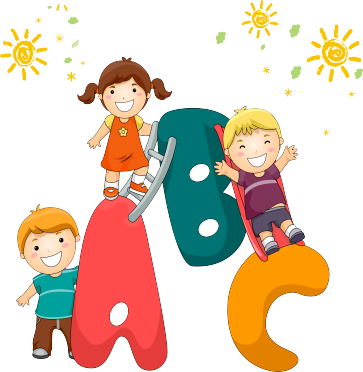 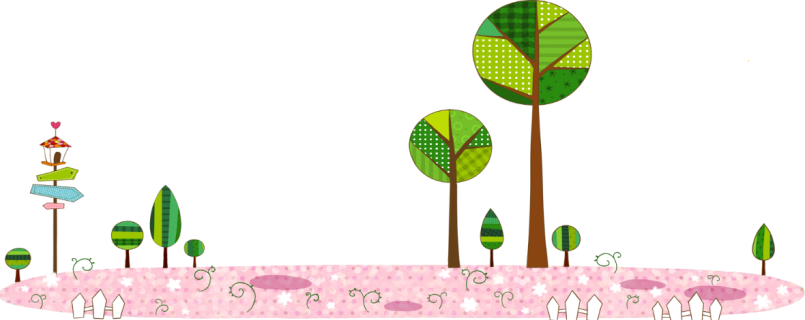 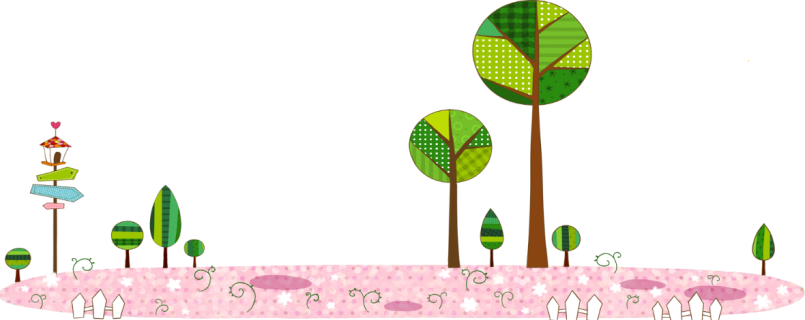 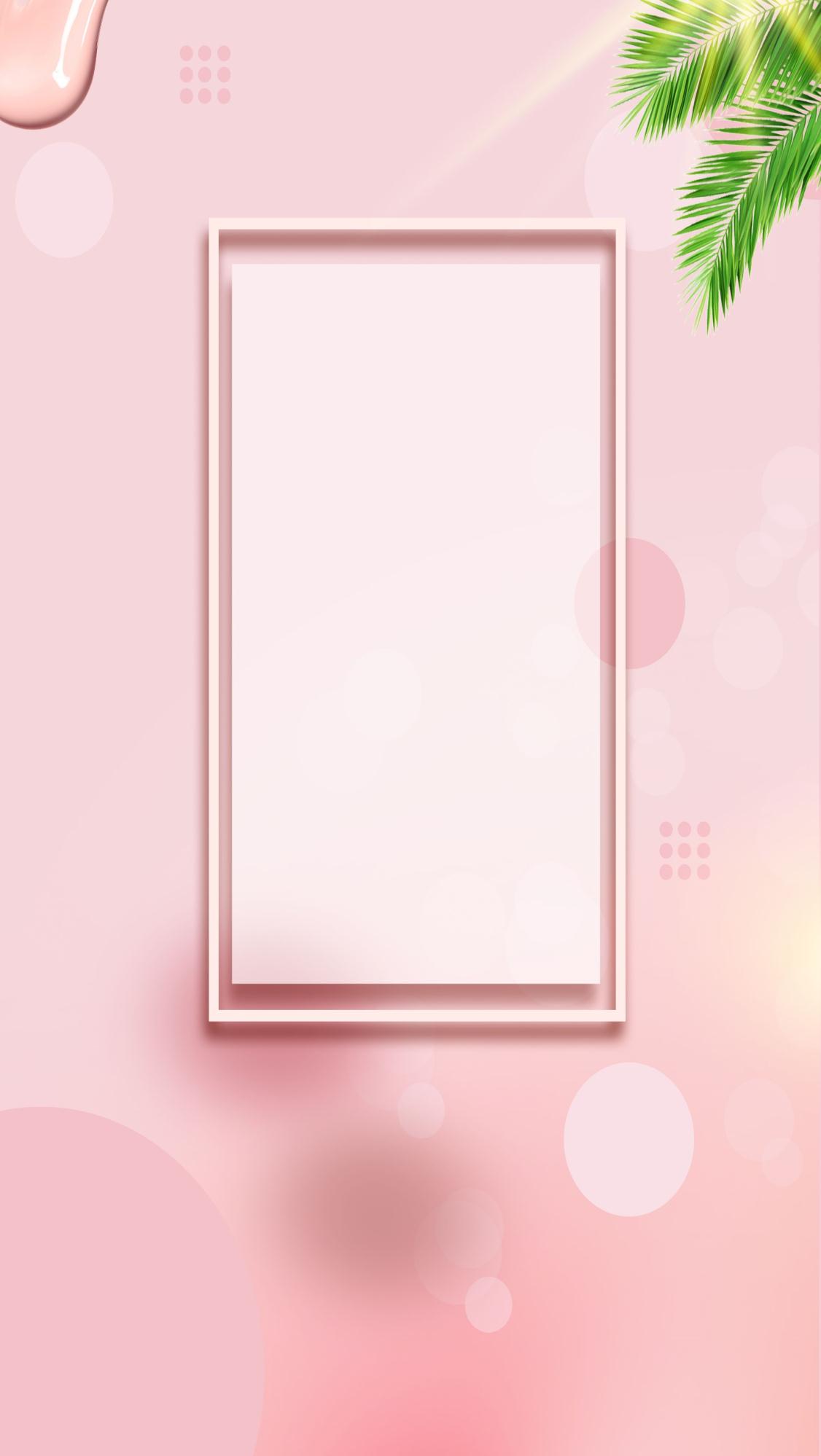 2
Nghe - Viết
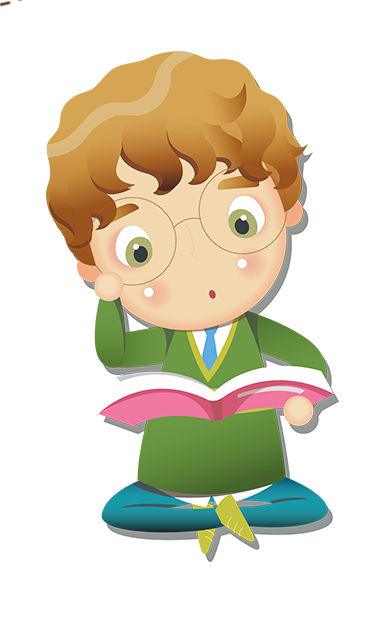 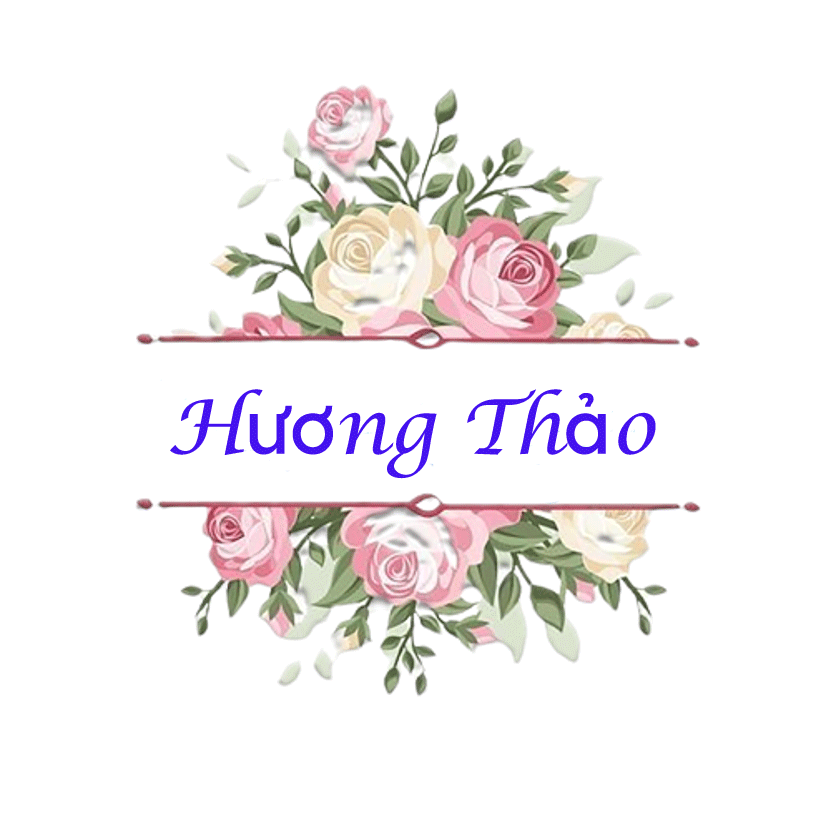 [Speaker Notes: Bài giảng thiết kế bởi: Hương Thảo - tranthao121006@gmail.com]
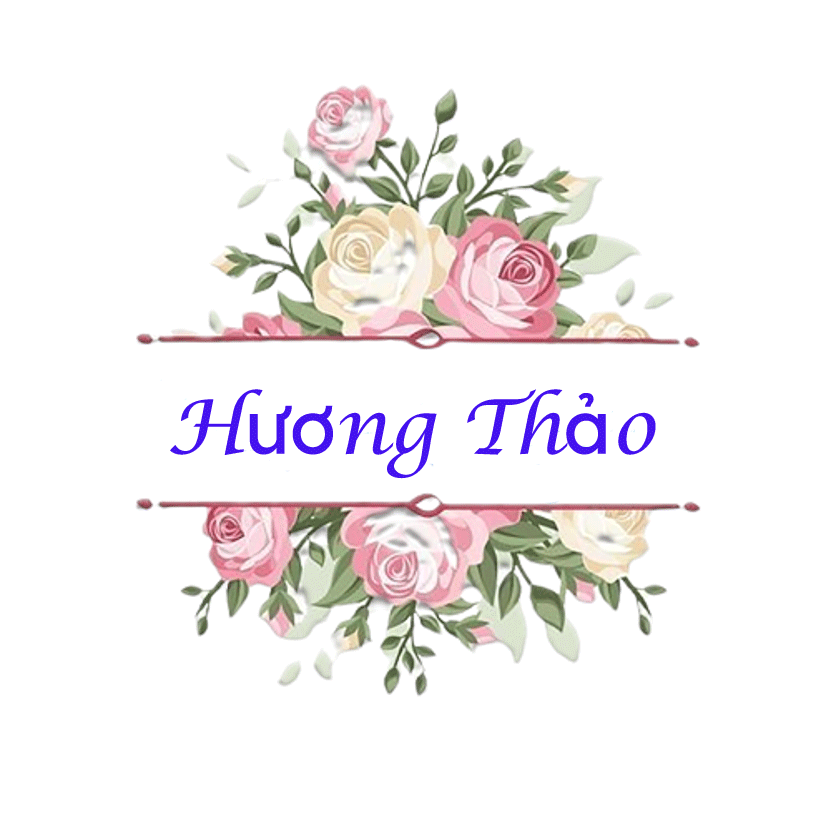 1. Nghe – viết
Quanh ta, mọi người đều làm việc.
   Cái đồng hồ báo phút, báo giờ. Con gà gáy vang báo trời sắp sáng. Con tu hú gọi mùa vải chín. Cành đào nở hoa cho sắc xuân thêm rực rỡ, ngày xuân thêm tưng bừng.
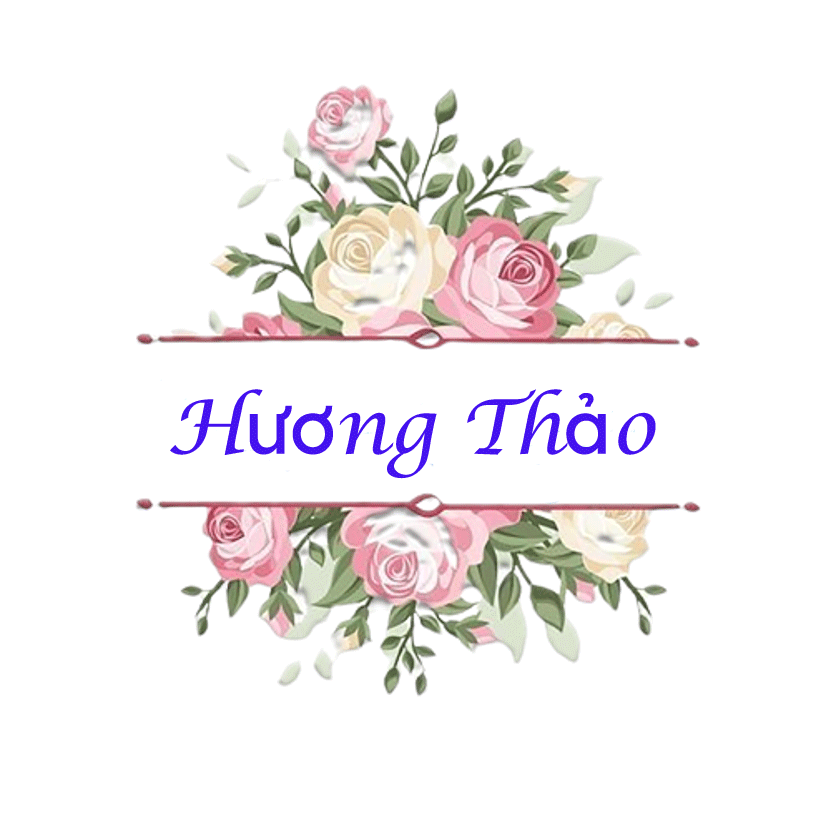 n
h
i
o
l
ơ
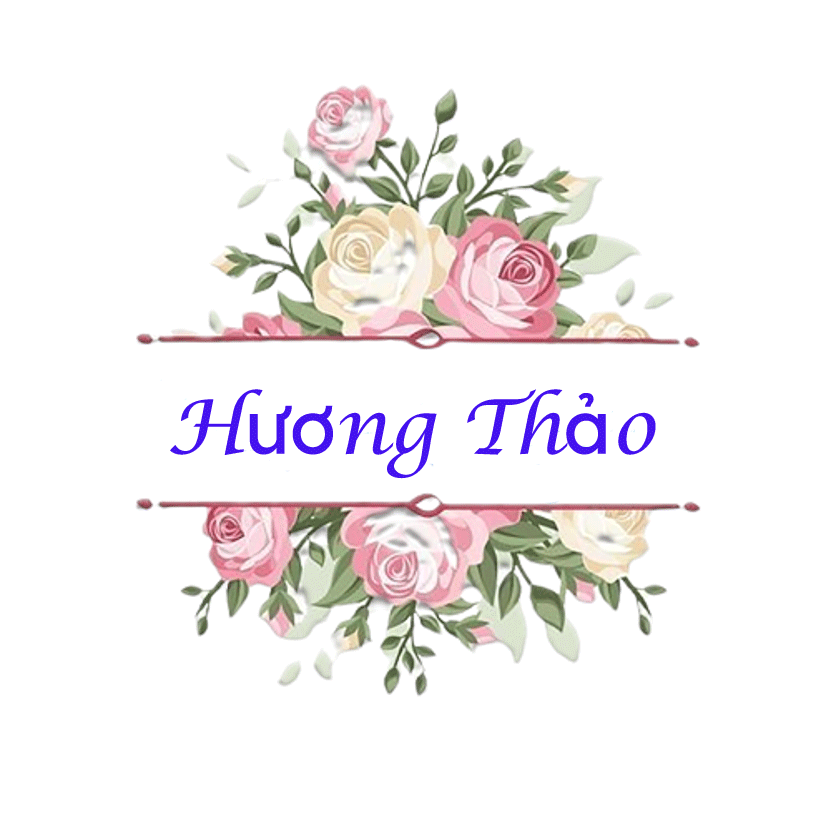 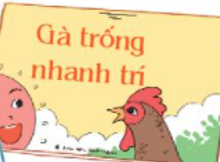 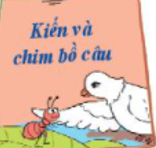 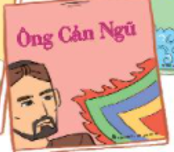 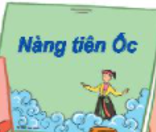 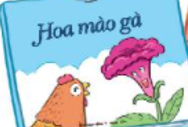 Tiết 3
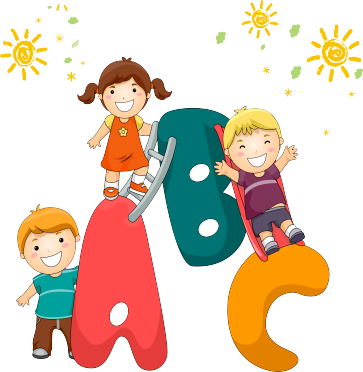 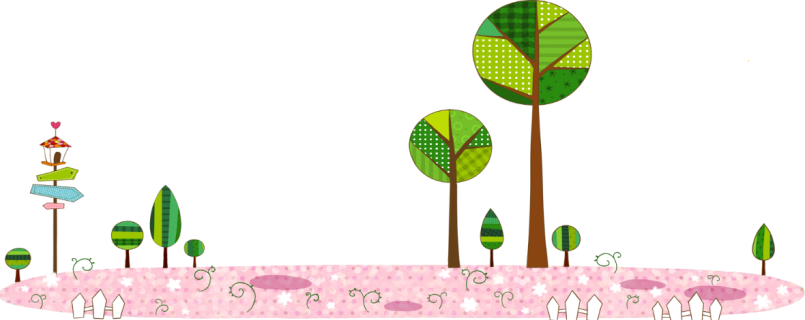 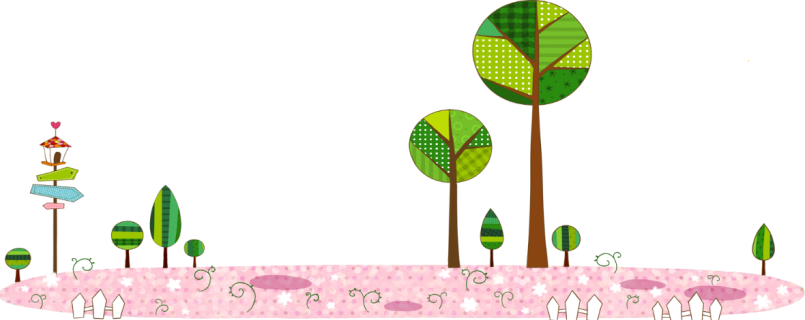 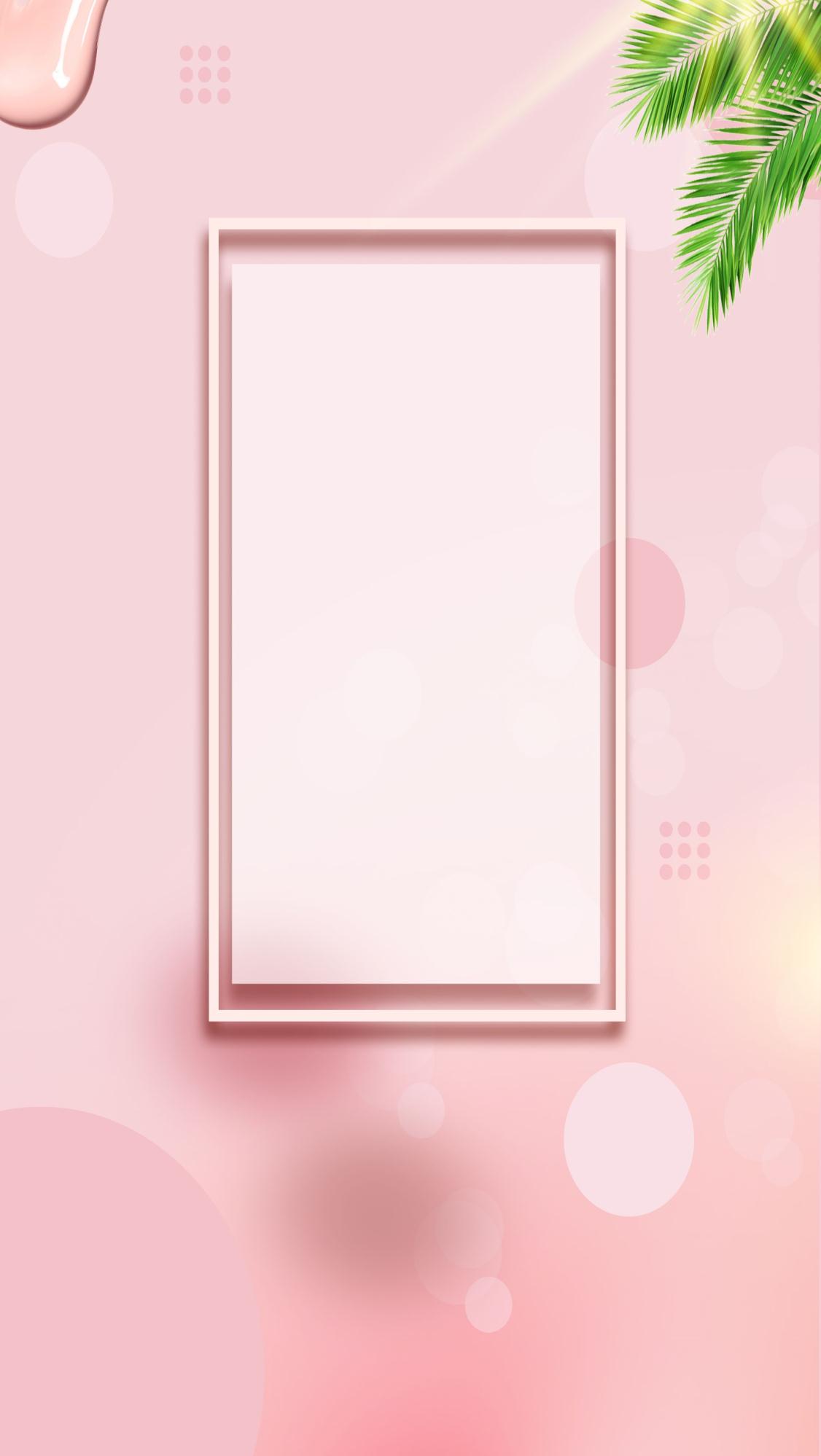 3
Luyện tập
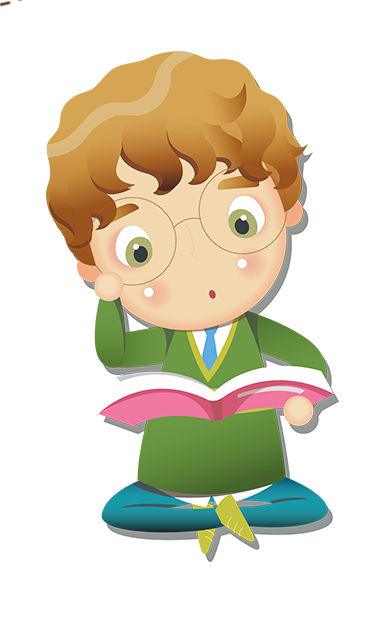 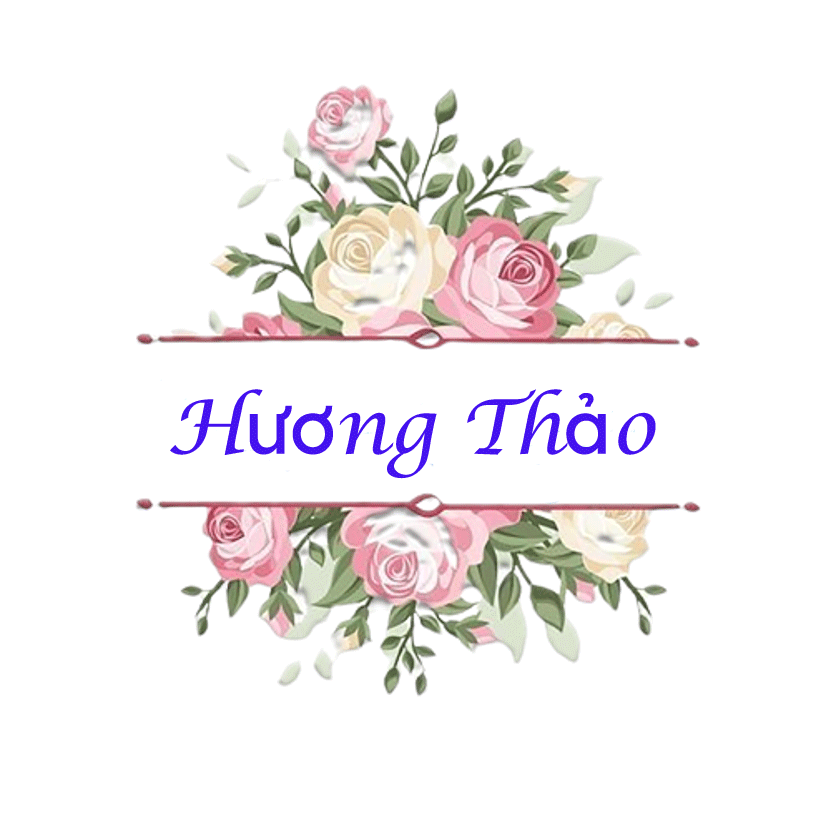 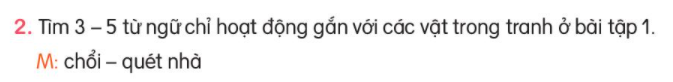 Bát – ăn cơm
Nồi – nấu đồ ăn
Quạt – làm mát
……..
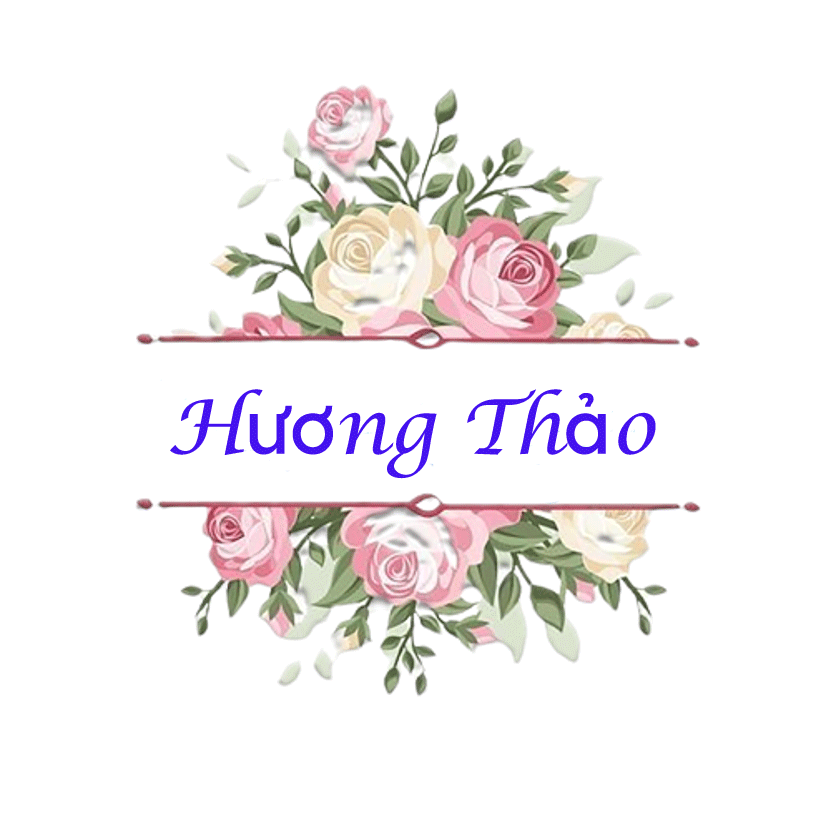 3. Đặt một câu nói về việc em làm ở nhà
M. Em quét nhà
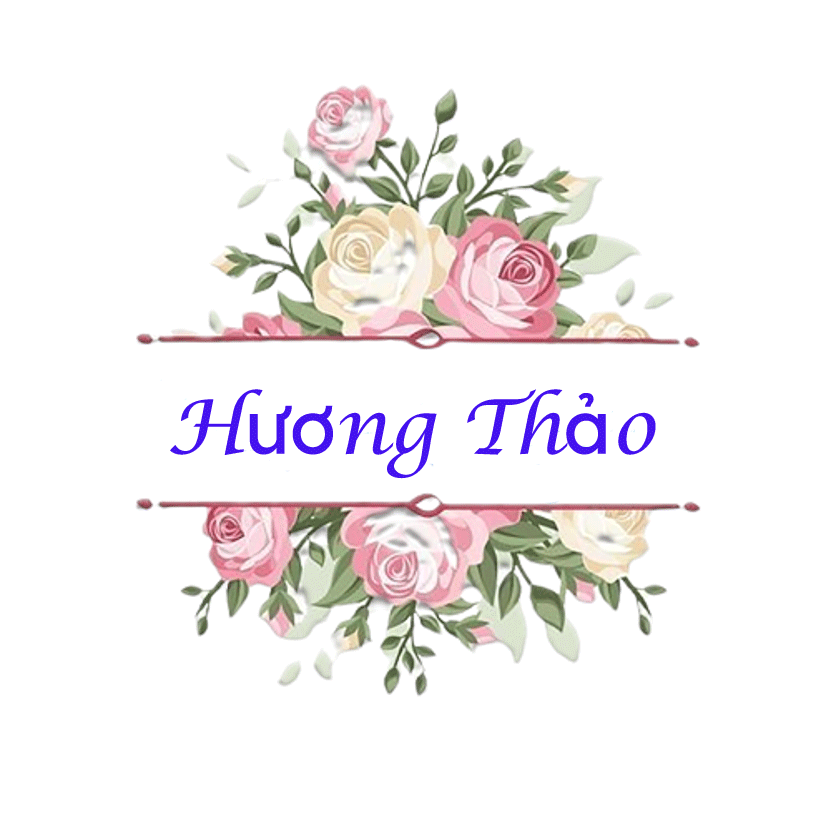 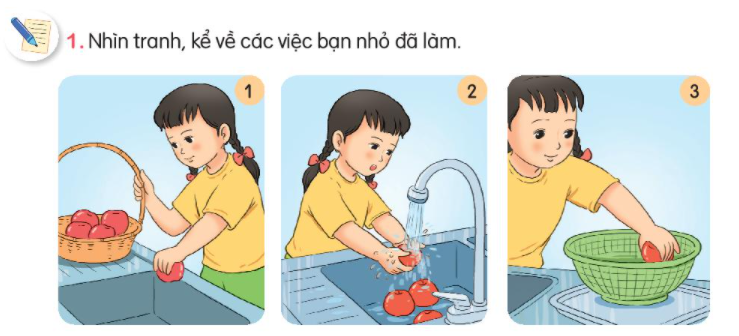 Cho hoa quả vào rổ
Nhặt quả cho vào chậu
Rửa hoa quả
2. Viết 2-3 câu kể một việc em đã làm ở nhà?
Tiết 4
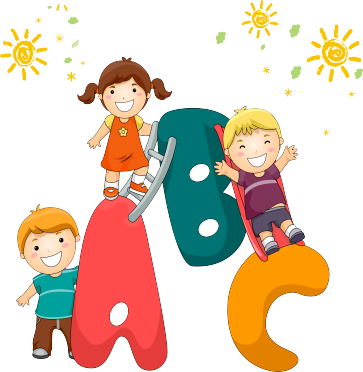 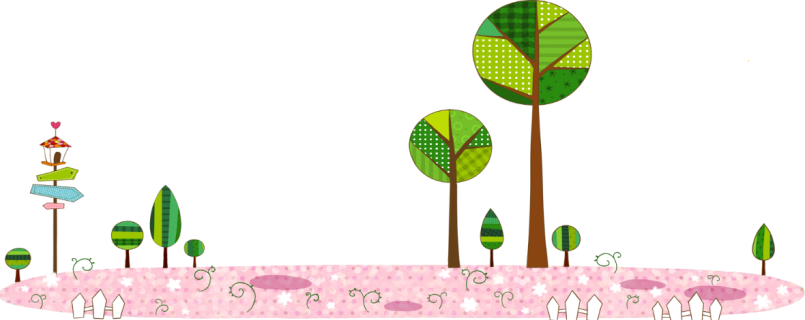 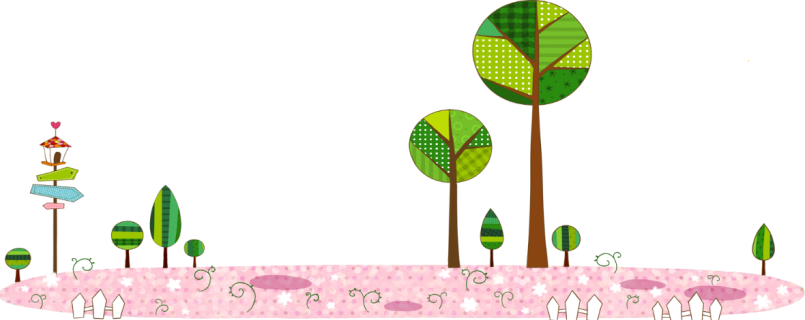 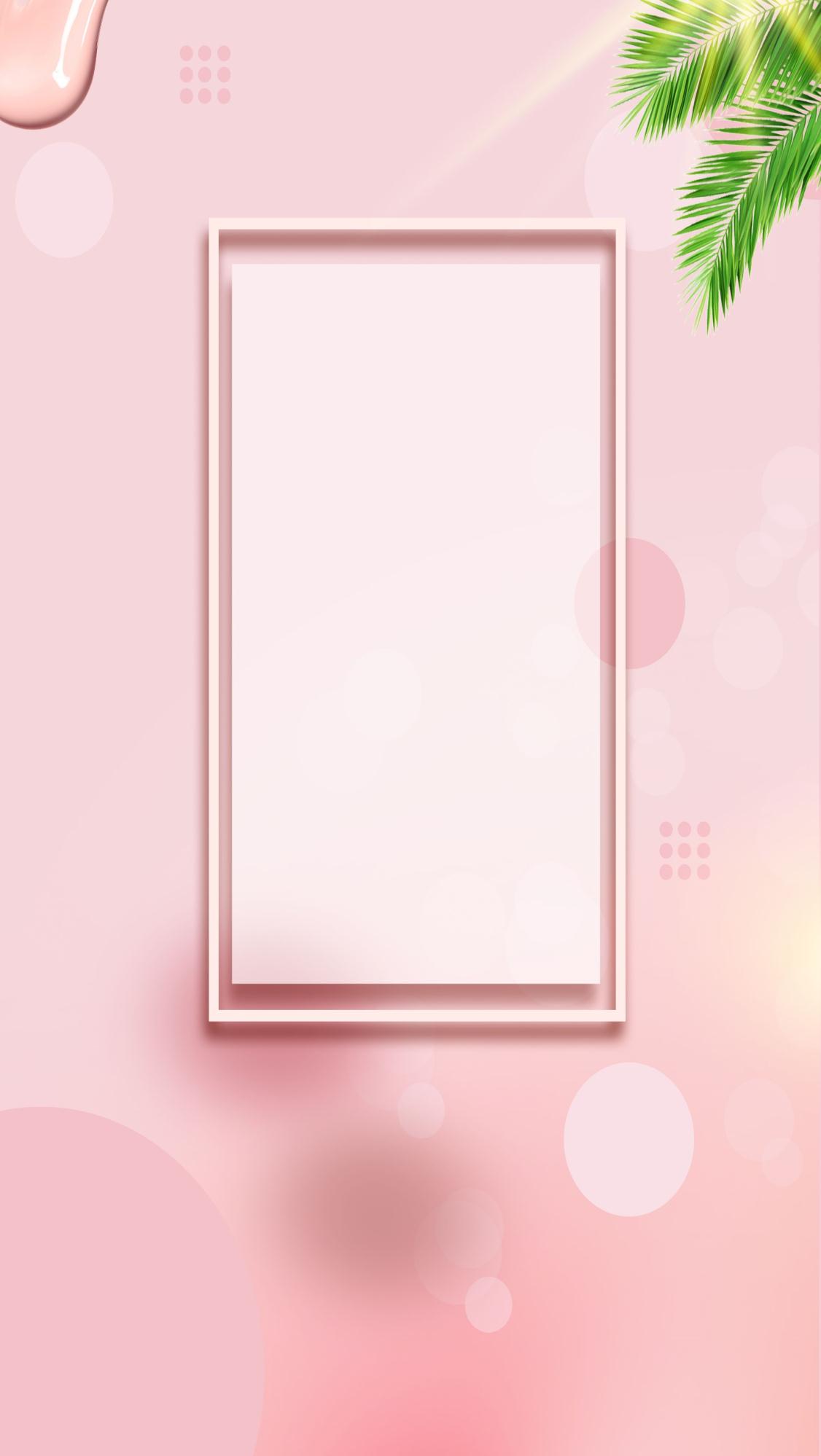 4
Đọc mở rộng
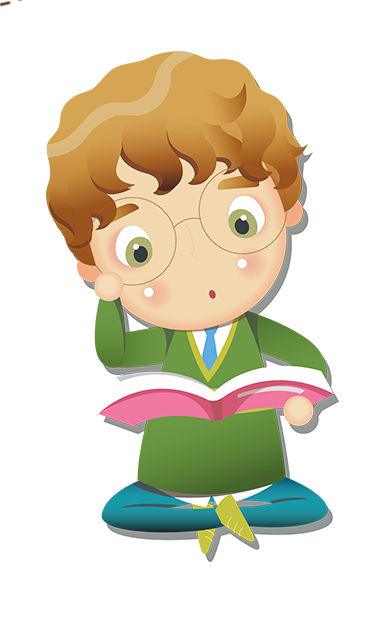 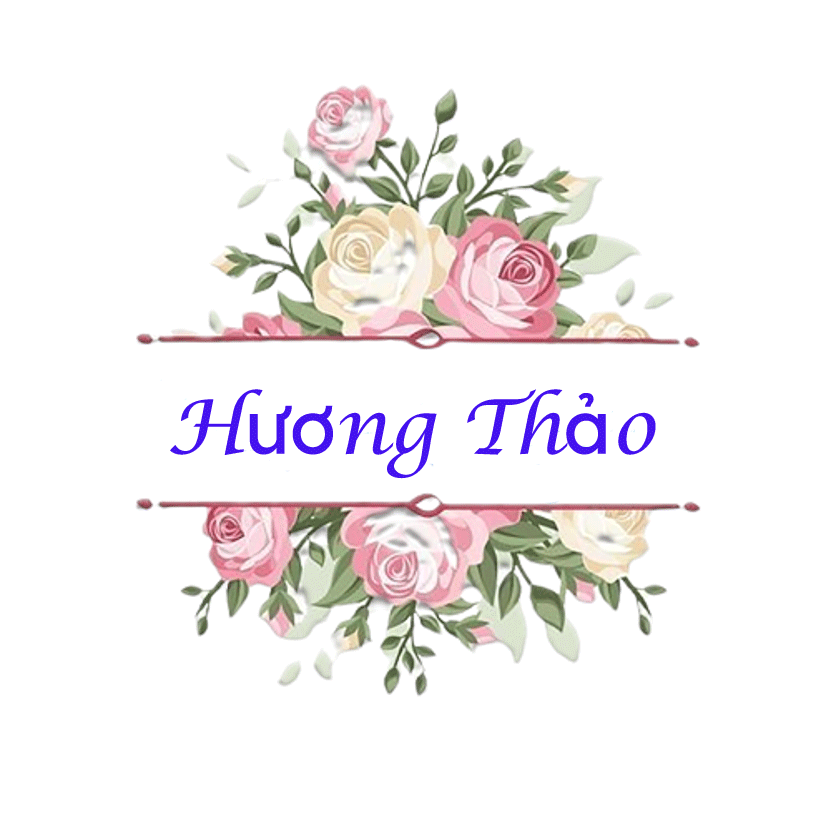 [Speaker Notes: Bài giảng thiết kế bởi: Hương Thảo - tranthao121006@gmail.com]
3. Tìm đọc những bài viết về hoạt động của thiếu nhi
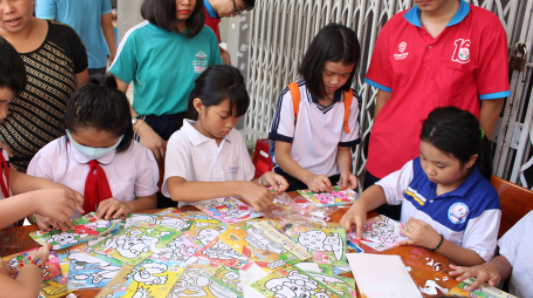 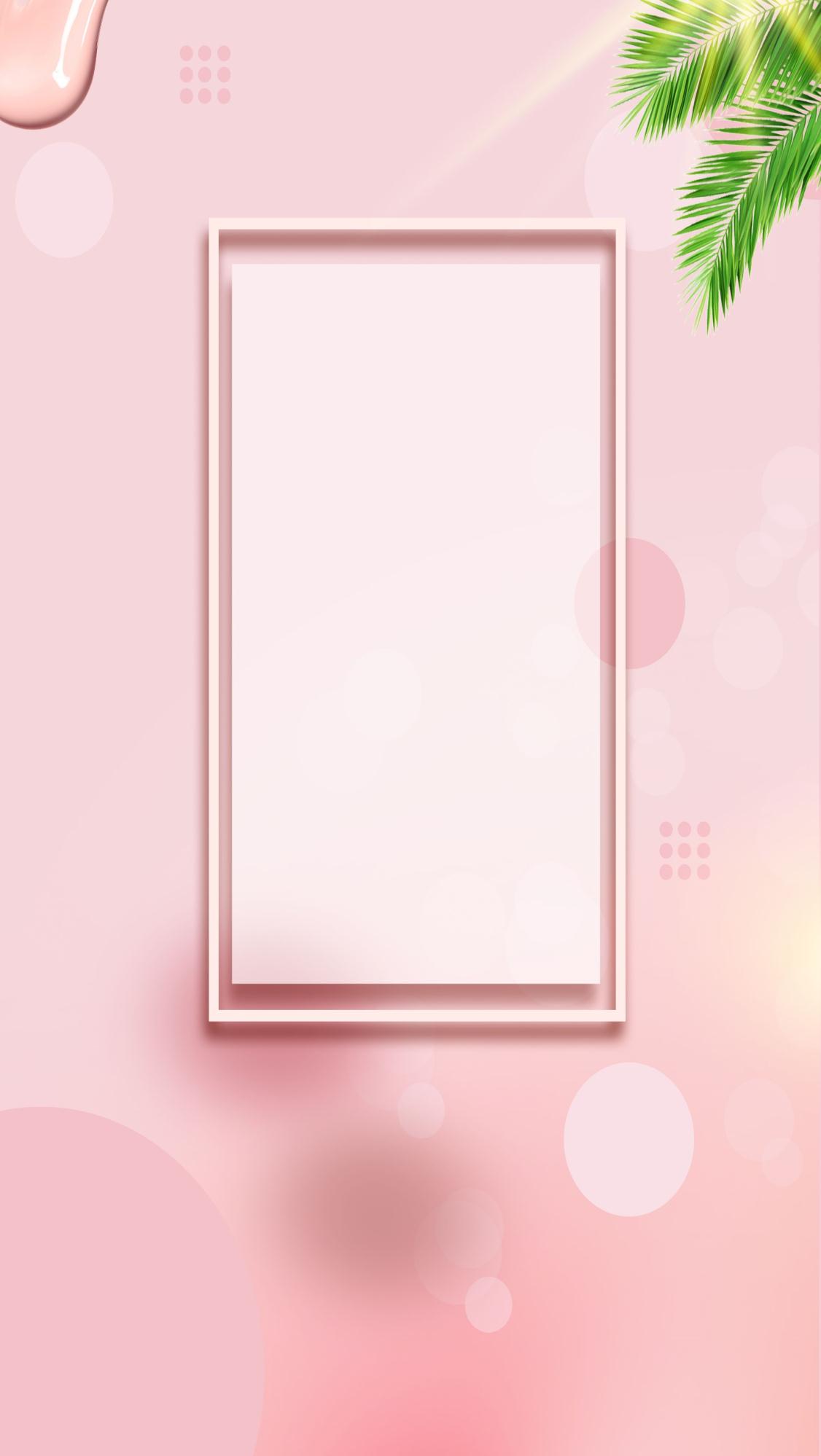 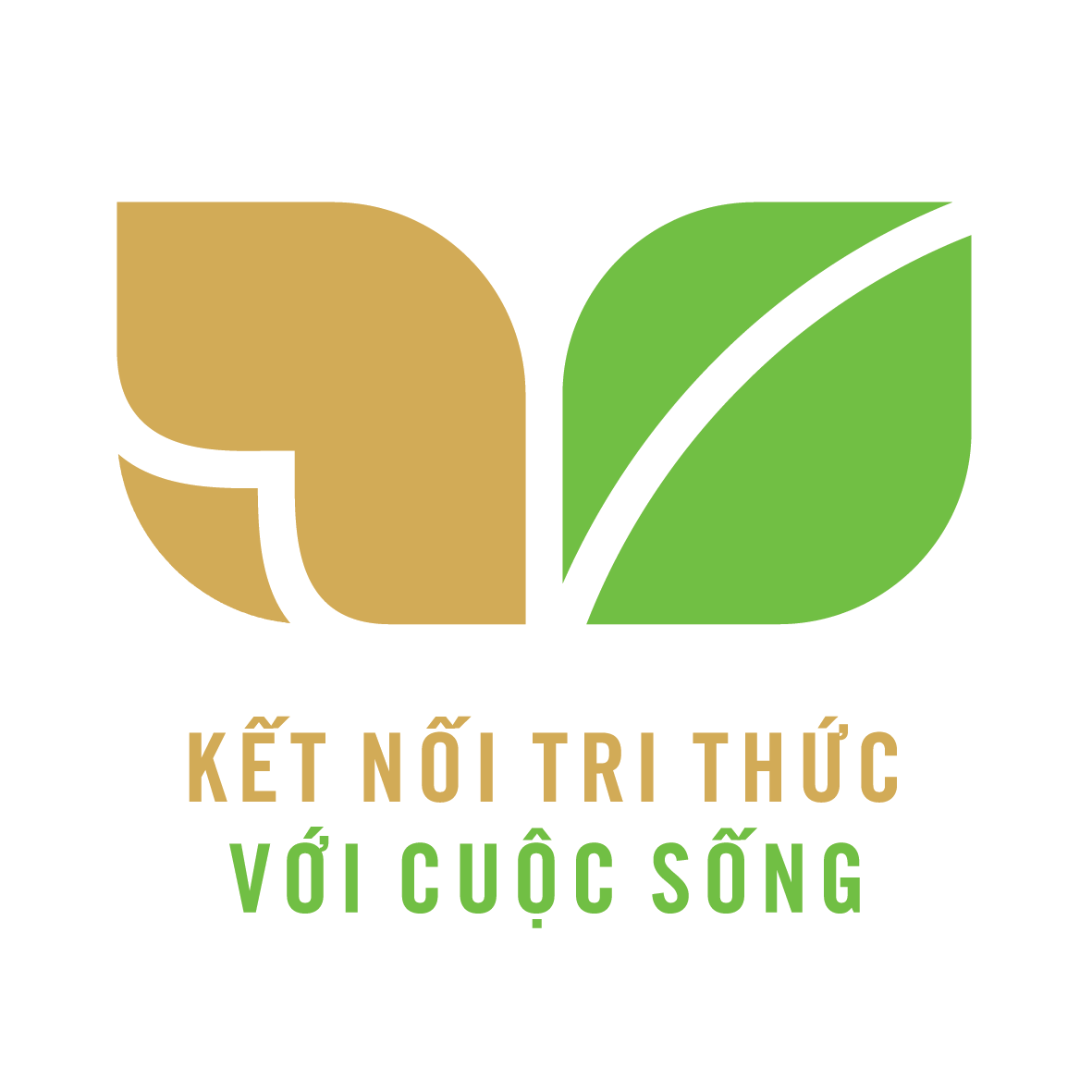 CỦNG CỐ BÀI HỌC
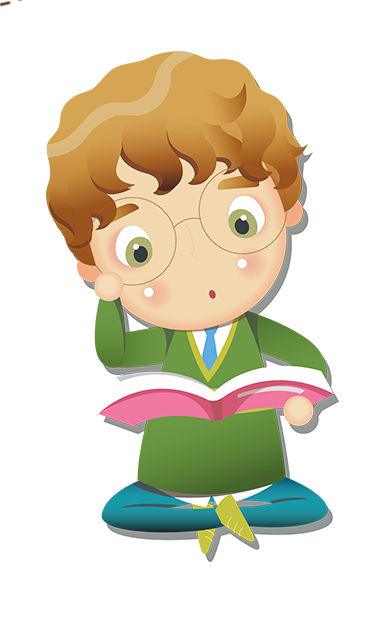